ΑΡΙΘΜΗΤΙΚΕΣ  ΜΕΘΟΔΟΙ ΥΨΗΛΗΣ ΤΑΞΗΣ ΓΙΑ ΤΗΝ ΕΠΙΛΥΣΗ ΔΙΑΦΟΡΙΚΩΝ ΕΞΙΣΩΣΕΩΝ ΚΑΙ ΣΥΣΤΗΜΑΤΩΝ – ΕΚΤΙΜΗΣΗ ΣΦΑΛΜΑΤΩΝ – ΕΦΑΡΜΟΓΕΣ ΜΕ ΠΡΟΓΡΑΜΜΑΤΑ ΣΕ MATLAB
ΛΑΜΠΡΟΥ Γ. ΧΑΡΙΛΑΟΣ
ΣΤΟΧΟΙ της ΕΡΓΑΣΙΑΣ
ΣΤΟΧΟΙ της ΕΡΓΑΣΙΑΣ
Παρουσίαση  ορισμένων αριθμητικών μεθόδων, οι οποίες μπορούν να προσεγγίζουν  βήμα – βήμα την λύση οποιασδήποτε διαφορικής εξίσωσης ή τις λύσεις οποιουδήποτε συστήματος διαφορικών εξισώσεων
ΣΤΟΧΟΙ της ΕΡΓΑΣΙΑΣ
Παρουσίαση  ορισμένων αριθμητικών μεθόδων, οι οποίες μπορούν να προσεγγίζουν  βήμα – βήμα την λύση οποιασδήποτε διαφορικής εξίσωσης ή τις λύσεις οποιουδήποτε συστήματος διαφορικών εξισώσεων

Μετατροπή ορισμένων εξ αυτών, ώστε να δίνεται επιπλέον η δυνατότητα εκτίμησης του σφάλματος σε κάθε βήμα
ΣΤΟΧΟΙ της ΕΡΓΑΣΙΑΣ
Παρουσίαση  ορισμένων αριθμητικών μεθόδων, οι οποίες μπορούν να προσεγγίζουν  βήμα – βήμα την λύση οποιασδήποτε διαφορικής εξίσωσης ή τις λύσεις οποιουδήποτε συστήματος διαφορικών εξισώσεων

Μετατροπή ορισμένων εξ αυτών, ώστε να δίνεται επιπλέον η δυνατότητα εκτίμησης του σφάλματος σε κάθε βήμα

Μελέτη και εξαγωγή συμπερασμάτων ως προς την συμπεριφορά αυτών  μέσα από εφαρμογές και παραδείγματα
ΣΤΟΧΟΙ της ΕΡΓΑΣΙΑΣ
Παρουσίαση προγραμμάτων για κάθε μέθοδο που έχει δοθεί
ΣΤΟΧΟΙ της ΕΡΓΑΣΙΑΣ
Παρουσίαση προγραμμάτων για κάθε μέθοδο που έχει δοθεί


Σημείωση:
   Τα προγράμματα αυτά είναι Αρχεία Συναρτήσεων γραμμένα στην MATLAB
ΒασικέςΈννοιες
Βασικές Έννοιες
Διαφορική Εξίσωση:
Βασικές Έννοιες
Διαφορική Εξίσωση:





                                           Τάξη της Διαφορικής Εξίσωσης 
    Ονομάζεται η μεγαλύτερη παράγωγος που εμφανίζεται στη Διαφορική Εξίσωση
Βασικές Έννοιες
Διαφορική Εξίσωση:



Αναλυτική Λύση (ή Λύση) μιας Διαφορικής Εξίσωσης:
Είναι μια συνάρτηση     g(x) όπου  g:          με
Βασικές Έννοιες
Διαφορική Εξίσωση:



Αναλυτική Λύση (ή Λύση) μιας Διαφορικής Εξίσωσης:
Είναι μια συνάρτηση     g(x) όπου  g:          με  

                                            όπου

                                                                                με
Βασικές Έννοιες
Αριθμητική Λύση:
    Σαν αριθμητική λύση λαμβάνουμε ένα διακριτό σύνολο τιμών της y(x) (αναλυτική λύση), που συμβολίζονται με {yn} και αντιστοιχούν στα {xn}, και είναι μια προσέγγιση στη συνεχή καμπύλη, της λύσης y(x).
Βασικές Έννοιες
Αριθμητική Λύση:
    Σαν αριθμητική λύση λαμβάνουμε ένα διακριτό σύνολο τιμών της y(x) (αναλυτική λύση), που συμβολίζονται με {yn} και αντιστοιχούν στα {xn}, και είναι μια προσέγγιση στη συνεχή καμπύλη, της λύσης y(x).  

Αριθμητική Μέθοδος: 
    Σαν αριθμητική μέθοδο  εννοούμε ότι σε μια ακολουθία {xn} τετμημένων xn > x0 όπου x    [a, b], ορίζεται μια ακολουθία {yn} που προσεγγίζει τις ακριβείς τιμές y(xn). Το διάστημα  [a, b] χωρίζεται σε υποδιαστήματα με τα σημεία                 xn+1 = xn + hn για n = 0, 1,….., N , x0 = a και xn = b όπου hn το βήμα. Σε πολλές περιπτώσεις hn = h και xn = x0 +nh
Βασικές Έννοιες
Πρόβλημα Αρχικών Τιμών:

                                                         με
Βασικές Έννοιες
Πρόβλημα Αρχικών Τιμών:

                                                         με                      


Ανάπτυγμα Σειράς Taylor της συνάρτησης y(x):
Βασικές Έννοιες
Σειρά Taylor για δύο μεταβλητές:

 




Όπου:    





                                         

                                                

                                  
                                           . . . 
                                           . . .
ΠΑΡΑΔΕΙΓΜΑ
ΔΙΑΦΟΡΙΚΗ ΕΞΙΣΩΣΗ                  ΛΥΣΗ            
    y’ – y = ex                                         y(x) = xex + cex  
    y ‘’+ 9y = 0                      y(x) = c1 sin3x + c2 cos3x
    y’ +      = 0                            y(x) = 

 ΠΡΟΒΛΗΜΑ ΑΡΧΙΚΩΝ ΤΙΜΩΝ                 ΛΥΣΗ    
       y’ = y + 1    με    y(0) =0                    y = ex – 1
       y’ = 6x – 1  με    y(1) = 6                y = 3x2 – x + 4
                          με    y(0) = 0                y =             – 1
Μέθοδοι Runge-Kutta
Μέθοδοι Runge-Kutta
Μέθοδος Runge-Kutta:
    Είναι μια Αριθμητική Μέθοδος η οποία προσεγγίζει βήμα-βήμα την λύση μιας διαφορικής εξίσωσης πρώτης τάξης συνοδευόμενη από μία αρχική συνθήκη                   (πρόβλημα αρχικών τιμών)
Μέθοδοι Runge-Kutta
Μέθοδος Runge-Kutta:
    Είναι μια Αριθμητική Μέθοδος η οποία προσεγγίζει βήμα-βήμα την λύση μιας διαφορικής εξίσωσης πρώτης τάξης συνοδευόμενη από μία αρχική συνθήκη                   (πρόβλημα αρχικών τιμών)

Γενικός Τύπος Runge-Kutta:


όπου
     
                                                                    ,    c1 = 0 
για        i = 1, 2, 3, . . . . ., ν
Μέθοδοι Runge-Kutta
Υπολογισμός των Άγνωστων Παραμέτρων wi, ci και aij 

    Για να υπολογιστούν οι άγνωστοι παράμετροι wi (συντελεστές βάρους), ci και aij στον γενικό τύπο Runge-kutta, αναπτύσσουμε την  yn+1 σε δυνάμεις του h έτσι ώστε να συμφωνεί με τη λύση της διαφορικής εξίσωσης σε έναν αριθμό όρων της σειράς Taylor. Δηλαδή αναπτύσσομε την
                    
   
     μέχρι ν όρους αντικαθιστώντας τα Ki στην παράσταση, αναπτύσσομε και την σειρά Taylor μέχρι τον όρο που περιέχει το hν και εξισώνοντας τους συντελεστές των ομοβάθμιων όρων, λαμβάνουμε ένα σύστημα το οποίο αν το λύσουμε παίρνουμε τις παραμέτρους που ζητάμε
ΠΑΡΑΔΕΙΓΜΑ
Εφαρμόζοντας αναλυτικά την παραπάνω διαδικασία για δεύτερης τάξης διαφορική εξίσωση (ν = 2) παίρνουμε:
Κατ’ αρχάς Θέτουμε

              ,              ,        και

Έτσι Από την άπειρη σειρά Taylor για δύο μεταβλητές ισχύει:
Αντικαθιστώντας τα Ki στον γενικά τύπο Runge-Kutta για           ν = 2  παίρνουμε:

  

    Στον τελικό όρο της παραπάνω εξίσωσης αντικαθιστούμε τα x, h, y, a21hf  με τα  x, h, y, k, αντίστοιχα και αναπτύσσουμε την σειρά Taylor για δύο που προκύπτει μέχρι τον όρο που περιέχει το h2. Τότε προκύπτει:

                                                                                                             (1)

     Επειδή y’ = f, ισχύει:
Οπότε η σειρά Taylor γίνεται:

                                                                                                           (2)

    Συμφωνία μεταξύ των εξισώσεων (1) και (2) επιτυγχάνεται ορίζοντας το παρακάτω σύστημα:

   w1 + w2 = 1,          c2w2 =    ,           a21w2 =
                                                   
    Αν θεωρήσουμε το c2 σαν ελεύθερη παράμετρο τότε υπολογίζουμε τα w1 και w2  ως έξης: 

      a21 = c2 ,            w1 = 1          ,            w2 =
Μια βολική λύση των εξισώσεων αυτών είναι για c2 = 1:                 
                 
    c2 = 1,        a21 = 1,        w1 =    ,         w2 =       

    Άρα ο τύπος Runge-Kutta που προκύπτει στη συνέχεια, είναι:
                 
                                                                        

ή ισοδύναμα

                              
όπου
Μέθοδοι Runge-Kutta
Για τους διάφορους τύπους Runge-Kutta θα χρησιμοποιήσουμε τον συμβολισμό  (p, ν) ζεύγους.
Μέθοδοι Runge-Kutta
Για τους διάφορους τύπους Runge-Kutta θα χρησιμοποιήσουμε τον συμβολισμό  (p, ν) ζεύγους. 


Το p παριστάνει την τάξη τους
Μέθοδοι Runge-Kutta
Για τους διάφορους τύπους Runge-Kutta θα χρησιμοποιήσουμε τον συμβολισμό  (p, ν) ζεύγους. 


Το p παριστάνει την τάξη τους


Το ν τον αριθμό των σταδίων τους
Μέθοδοι Runge-Kutta
Οι άγνωστοι παράμετροι wi, ci, και aij στον γενικό τύπο Runge-Kutta μπορούν να δοθούν σε μία Συμπυκνωμένη Παράσταση:                                              
                                                                       

                                                         

                                                      ή
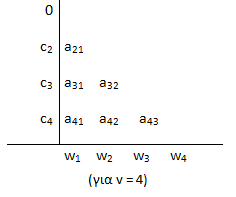 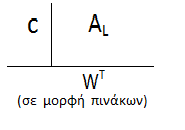 ΠΑΡΑΔΕΙΓΜΑ
Έστω ο 2ης τάξης τύπος του προηγούμενου παραδείγματος :


όπου
ΠΑΡΑΔΕΙΓΜΑ
Έστω ο 2ης τάξης τύπος του προηγούμενου παραδείγματος :


όπου


Αυτός μπορεί να παρασταθεί από τον πίνακα:
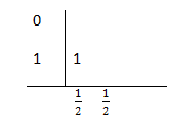 Μέθοδοι Runge-Kutta
Σε αυτή την εργασία παρουσιάζονται με την παραπάνω  μορφή ορισμένοι τύποι Runge-Kutta από 2ης – 8ης τάξης
Μέθοδοι Runge-Kutta
Σε αυτή την εργασία παρουσιάζονται με την παραπάνω  μορφή ορισμένοι τύποι Runge-Kutta από 2ης – 8ης τάξης


Συγκεκριμένα Παρουσιάζονται:
Μέθοδοι Runge-Kutta
2ης Τάξης Τύποι:
Μέθοδοι Runge-Kutta
2ης Τάξης Τύποι:

Κλασσικός τύπος (2, 2)                          Hewn τύπος (2, 2)
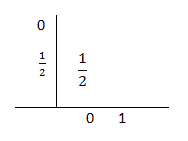 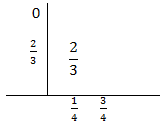 Μέθοδοι Runge-Kutta
Βελτιωμένος τύπος Euler (2, 2)
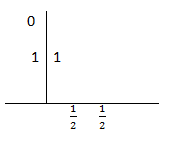 Μέθοδοι Runge-Kutta
3ης Τάξης Τύποι:
Μέθοδοι Runge-Kutta
3ης Τάξης Τύποι: 

 Κλασσικός τύπος (3, 3)                      Nystrom Τύπος (3, 3)
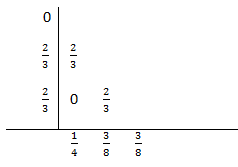 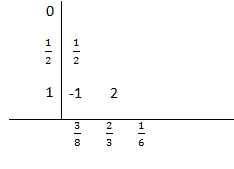 Μέθοδοι Runge-Kutta
Hewn Τύπος (3, 3)
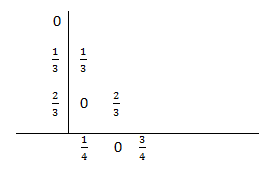 Μέθοδοι Runge-Kutta
4ης Τάξης Τύποι:
Μέθοδοι Runge-Kutta
4ης Τάξης Τύποι:

Κλασσικός τύπος (4, 4)                   Kutta Τύπος (4, 4)
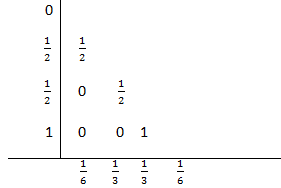 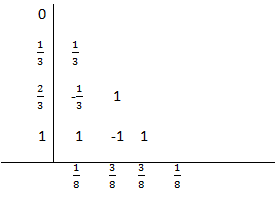 Μέθοδοι Runge-Kutta
Gill Τύπος (4, 4)
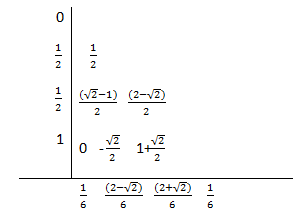 Μέθοδοι Runge-Kutta
5ης Τάξης Τύποι:
Μέθοδοι Runge-Kutta
5ης Τάξης Τύποι:

Nystrom Τύπος (5, 6)
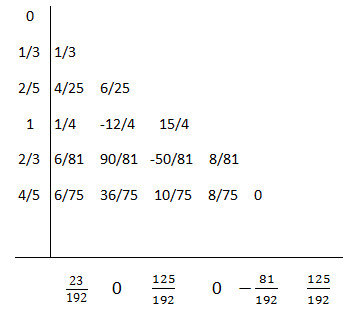 Μέθοδοι Runge-Kutta
Butcher Τύπος Νο 1 (5, 6)
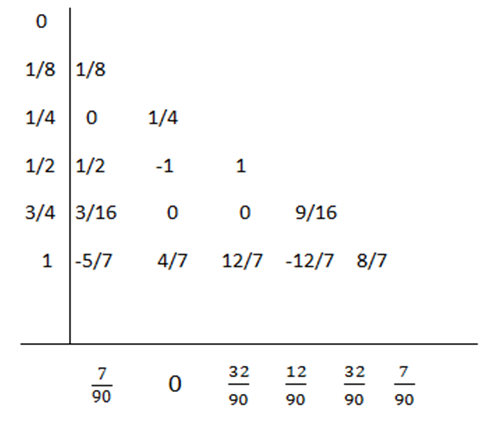 Μέθοδοι Runge-Kutta
Butcher Τύπος Νο 2 (5, 6)
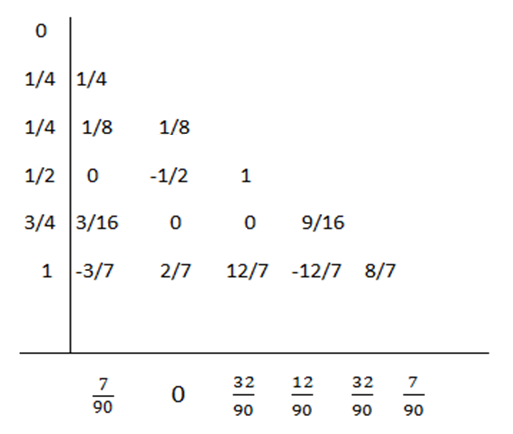 Μέθοδοι Runge-Kutta
Butcher Τύπος Νο 3 (5, 6)
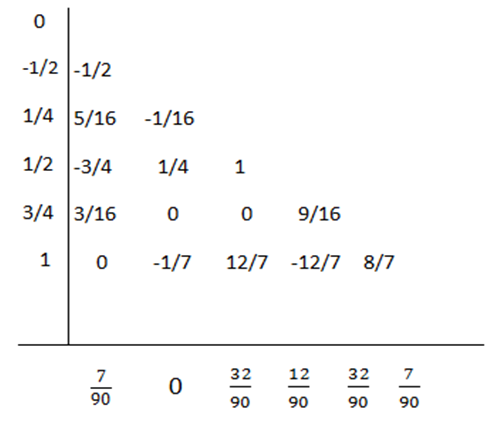 Μέθοδοι Runge-Kutta
Butcher Τύπος Νο 4 (5, 6)
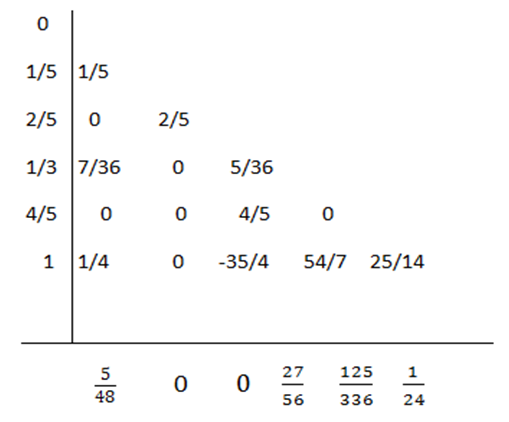 Μέθοδοι Runge-Kutta
Butcher Τύπος Νο 5 (5, 6)
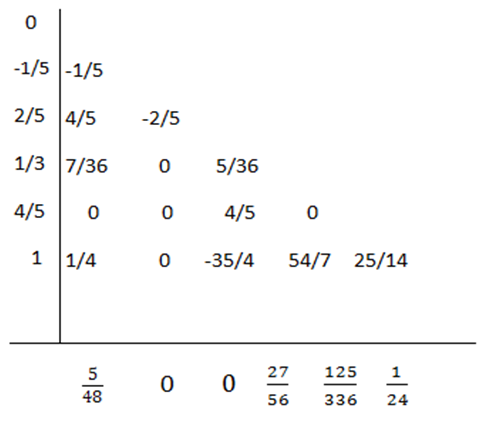 Μέθοδοι Runge-Kutta
Fehlberg Τύπος (5, 6)
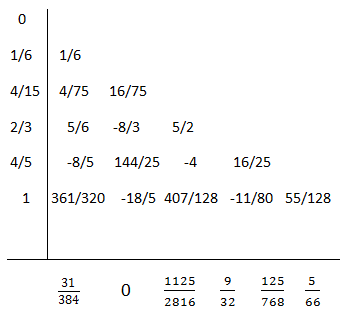 Μέθοδοι Runge-Kutta
Shanks Τύπος (5, 5)
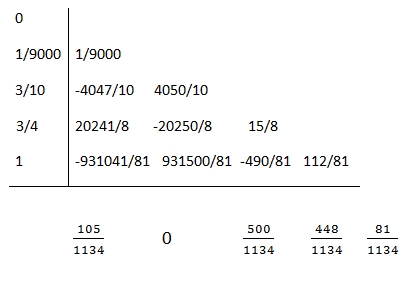 Μέθοδοι Runge-Kutta
Lawson Τύπος (5, 6)
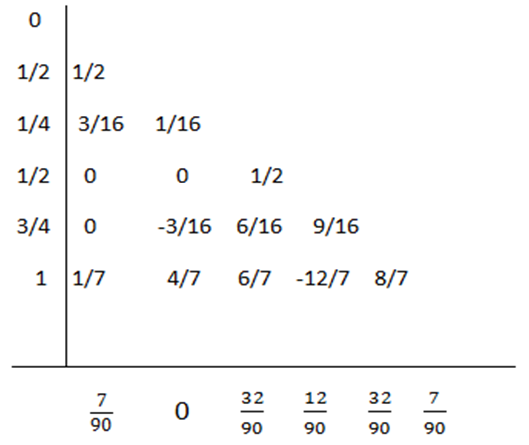 Μέθοδοι Runge-Kutta
Sarafyan Τύπος (5, 6)
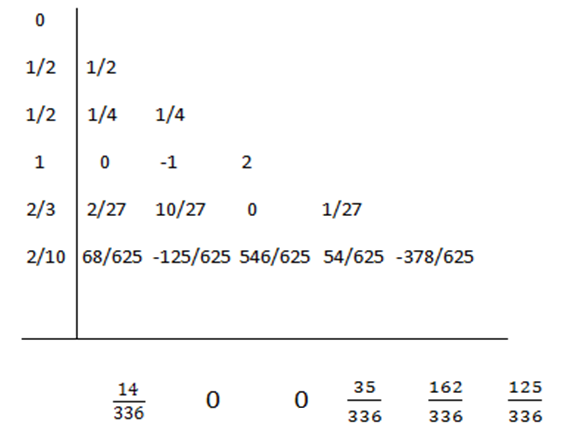 Μέθοδοι Runge-Kutta
6ης Τάξης Τύποι:
Μέθοδοι Runge-Kutta
6ης Τάξης Τύποι:

Butcher Τύπος (6, 7)
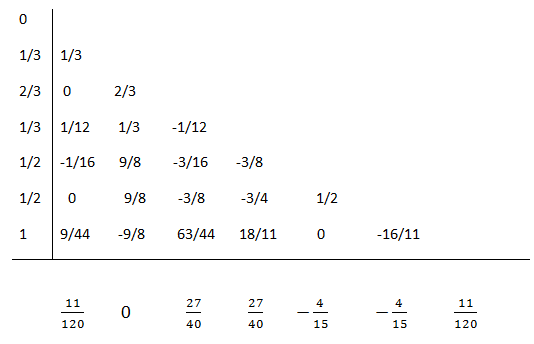 Μέθοδοι Runge-Kutta
ShanksΤύπος (6, 6)
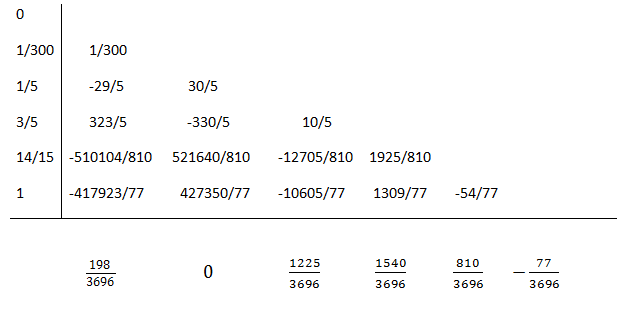 Μέθοδοι Runge-Kutta
Fehlberg τύπος (6, 8)
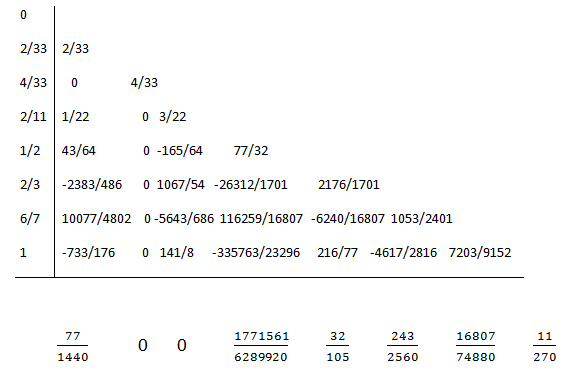 Μέθοδοι Runge-Kutta
7ης Τάξης Τύποι:
Μέθοδοι Runge-Kutta
7ης Τάξης Τύποι:
    
 Shanks Τύπος (7, 7)
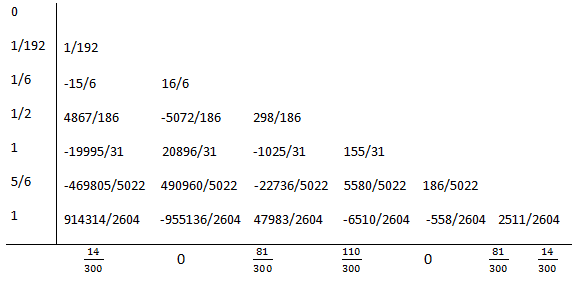 Μέθοδοι Runge-Kutta
Fehlberg Τύπος (7, 11)
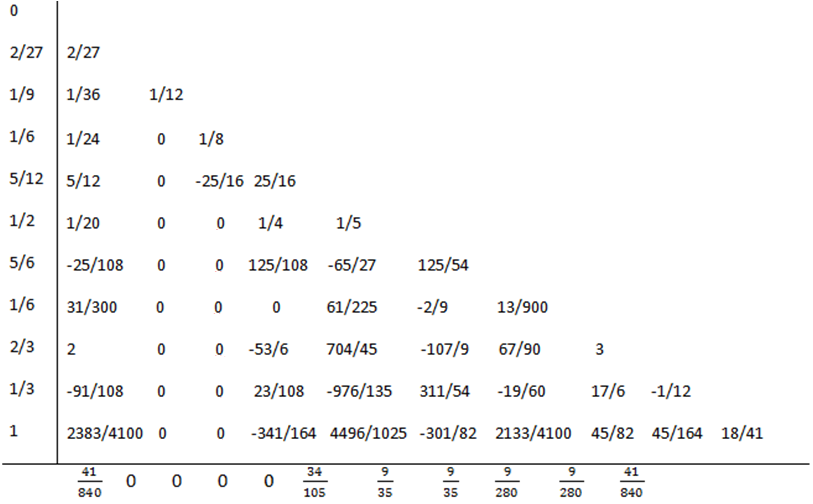 Μέθοδοι Runge-Kutta
Οι παράμετροι των τύπων που θα παρουσιαστούν από εδώ και πέρα, θα δίνονται αναλυτικά και όχι με την μορφή πίνακα, λόγο του μεγάλου πλήθους τους
Μέθοδοι Runge-Kutta
Οι παράμετροι των τύπων που θα παρουσιαστούν από εδώ και πέρα, θα δίνονται αναλυτικά και όχι με την μορφή πίνακα, λόγο του μεγάλου πλήθους τους

Shanks Τύπος (7, 9)
    c2=2/9,   c3=1/3 ,   c4=1/2,   c5=1/6,    c6=8/9,   c7=1/9,   c8=5/6, c9=1

    a21=2/9 
    a31=1/12,   a32=3/12
    a41=1/8,   a42=0,   a43=3/8                                                      
    a51=23/216,   a52=0,   a53=21/216,   a54=-8/216
    a61=-4136/729,   a62=0,   a63=-13584/729,   a64=5264/729,   a65=13104/729
Μέθοδοι Runge-Kutta
a71=105131/151632,   a72=0,   a73=302016/151632,            a74=-107744/151632,    a75=-284256/151632,    a76=1701/151632 
    
    a81=-775229/1375920,   a82=0,   a83=-2770950/1375920,   a84=1735136/1375920,  a85=2547216/1375920,   a86=81891/1375920,   a87=328536/1375920
   
    a91=23569/251888,   a92=0,   a93=-122304/251888,       a94=-20384/251888, a95=695520/251888,                       a96=-99873/251888,   a97=-466560/251888,   a98=241920/251888
Μέθοδοι Runge-Kutta
w1=110201/2140320,   w2=0,   w3=0,   w4=767936/2140320,   w5=635040/2140320,  w6=-59049/2140320,                      w7=-59049/2140320,   w8=635040/2140320,   w9=110201/2140320
Μέθοδοι Runge-Kutta
8ης Τάξης Τύποι:
Μέθοδοι Runge-Kutta
8ης Τάξης Τύποι:

Fehlberg Τύπος (8, 15)
 c2 = 0.4436 8940 3764 9818 3109 5994 0428 1370
c3 = 0.6655 3410 5647 4727 4664 3991 0642 2055
c4 = 0.9983 0115 8471 2091 1996 5986 5963 3083
c5 = 0.3155 0000 0000 0000 0000 0000 0000 0000
c6 = 0.5054 4100 9481 6906 8626 5161 2673 7384
c7 = 0.1714 2857 1428 5714 2857 1428 5714 2857
c8 = 0.8285 7142 8571 4285 7142 8571 4285 7143
 c9 = 0.6654 3966 1210 1156 2534 9537 6925 5586
c10 = 0.2487 8317 9680 6265 2069 7222 7456 0771
c11 = 0.1090  0000 0000 0000 0000 0000 0000 0000
Μέθοδοι Runge-Kutta
c12 = 0.8910 0000 0000 0000 0000 0000 0000 0000
c13 = 0.3995 0000 0000 0000 0000 0000 0000 0000
c14 = 0.6005 0000 0000 0000 0000 0000 0000 0000
c15 = 1

a21 = 0.4436 8940 3764 9818 3109 5994 0428 1370 
a31 = 0.1663 8352 6411 8681 8666 0997 7660 5514
a32 = 0.4991 5057 9235 6045 5998 2993 2981 6541
a41 = 0.2495 7528 9617 8022 7999 1496 6490 8271 
a43 = 0.7487 2586 8853 4068 3997 4489 9472 4812
a51 = 0.2066 1891 1634 0060 2426 5567 1039 3185
a53 = 0.1770 7880 3779 8634 7040 3809 9728 8319
Μέθοδοι Runge-Kutta
a54 =-0.6819 7715 4138 6949 4669 3770 7681 5048 * 10-1 
a61 = 0.1092 7823 1526 6640 8227 9038 9092 6157
a64 = 0.4021 5962 6423 6799 5421 9905 6369 0087 * 10-2
a65 = 0.3921 4118 1690 7898 0444 3923 3017 4325
a71 = 0.9889 9281 4091 6466 5304 8447 6543 4355 * 10-1
a74 = 0.3513 8370 2279 6396 6951 2044 8735 6703 * 10-2
a75 = 0.1247 6099 9831 6001 6621 5206 2587 2489
a76 =-0.5574 5546 8349 8979 9643 7429 0146 6348 * 10-1
a81 =-0.3680 6865 2862 4220 3724 1531 0108 0691
a85 =-0.2227 3897 4694 7600 7645 0240 2094 4166 * 10+1 
a86 = 0.1374 2908 2567 0291 0729 5656 9124 5744 * 10+1 
a87 = 0.2049 7390 0271 1160 3002 1593 5409 2206 * 10+1
Μέθοδοι Runge-Kutta
a91 = 0.4546 7962 6413 4715 0077 3519 5060 3349 * 10-1
a96 = 0.3254 2131 7015 8914 7114 6774 6964 8853 
a97 = 0.2847 6660 1385 2790 8888 1824 2057 3687
a98 = 0.9783 7801 6759 7915 2435 8683 9727 1099 * 10-2
a101 = 0.6084 2071 0626 2205 7051 0941 4520 5182 * 10-1
a106 =-0.2118 4565 7440 3700 7526 3252 7525 1206 * 10-1 
a107 = 0.1959 6557 2661 7083 1957 4644 9066 2983
a108 =-0.4274 2640 3648 1760 3675 1448 3534 2899 * 10-2 
a109 = 0.1743 4365 7368 1491 1965 3234 5255 8189 * 10-1
a111 = 0.5405 9783 2969 3191 7365 7857 2411 1182 * 10-1
a117 = 0.1102 9825 5978 2892 6530 2831 2764 8228
a118 =-0.1256 5008 5200 7255 6414 1477 6378 2250 * 10-2
Μέθοδοι Runge-Kutta
a119 = 0.3679 0043 4775 8146 0136 3840 4356 6339 * 10-2
a1110 =-0.5778 0542 7709 7207 3040 8406 2857 1866 * 10-1
a121 = 0.1273 2477 0686 6711 4646 6451 8179 9160
a128 = 0.1144 8805 0063 9610 5323 6588 7572 1817
a129 = 0.2877 3020 7096 9799 2776 2022 0184 9198
a1210 = 0.5094 5379 4596 1136 3153 7358 8507 9465
a1211 =-0.1479 9682 2443 7257 5900 2421 4444 9640 
a131 =-0.3652 6793 8766 1674 0535 8485 4439 4333 * 10-2 
a136 = 0.8162 9896 0123 1891 9777 8194 2124 7030 * 10-1
a137 =-0.3860 7735 6356 9350 6490 5176 9434 3215 
a138 = 0.3086 2242 9246 0510 6450 4741 6602 5206 * 10-1
a139 =-0.5807 7254 5283 2060 2815 8293 7473 3518 * 10-1
Μέθοδοι Runge-Kutta
a1310 = 0.3359 8659 3288 8497 1493 1434 5136 2322
a1311 = 0.4106 6880 4019 4995 8613 5496 2278 6417
a1312 =-0.1184 0245 9723 5598 5520 6331 5615 4536 * 10-1 
a141 =-0.1237 5357 9212 4514 3254 9790 9613 5669 * 10+1 
a146 =-0.2443 0768 5513 5478 5358 7348 6136 6763 * 10+2 
a147 = 0.5477 9568 9327 7865 6050 4365 2899 1173 
a148 =-0.4441 3863 5334 1324 6374 9598 9656 9346 * 10+1 
a149 = 0.1001 3104 8137 1326 6094 7926 1785 1022 * 10+2
a1410 =-0.1499 5773 1020 5175 8447 1709 8507 3142 * 10+2
a1411 = 0.5894 6948 5232 1701 3620 8245 3965 1427 * 10+1
a1412 = 0.1738 0377 5034 2898 4877 6168 5744 0542 * 10+1
Μέθοδοι Runge-Kutta
a1413 = 0.2751 2330 6931 6673 0263 7586 2286 0276 * 10+2 
a151 =-0. 3526 0859 3883 3452 2700 5029 5887 5588
a156 =-0.1839 6103 1448 4827 0375 0441 9898 8231 
a157 =-0.6557 0189 4497 4164 5138 0068 7998 5251 
a158 =-0.3908 6144 8804 3986 3435 0255 2024 1310 
a159 = 0.2679 4646 7128 5002 2936 5844 2327 1209
a1510 =-0.1038 3022 9913 8249 0865 7698 5850 7427 * 10+1 
a1511 = 0.1667 2327 3242 5867 1664 7273 4616 8501 * 10+1
a1512 = 0.4955 1925 8553 1597 7067 7329 6707 1441
a1513 = 0.1139 4001 1323 9706 3228 5867 3814 1784 * 10+1
a1514 = 0.5133 6696 4246 5861 3688 1990 9719 1534 * 10-1
Μέθοδοι Runge-Kutta
w1 = 0.3225 6083 5002 1624 9913 6129 0096 0247 * 10-1
w9 = 0.2598 3725 2837 1540 3018 8870 2317 1963
w10 = 0.9284 7805 9965 7702 7788 0637 1430 2190 * 10-1
w11 = 0.1645 2339 5147 6434 2891 6477 3184 2800
w12 = 0.1766 5951 6378 6007 4367 0842 9839 7547
w13 = 0.2392 0102 3203 5275 9374 1089 3332 0941
w14 = 0.3948 4274 6042 0285 3746 7521 1882 9325 * 10-2
w15 = 0.3072 6495 4758 6064 0406 3683 0552 2124 * 10-1
Μέθοδοι Runge-Kutta
w1 = 0.3225 6083 5002 1624 9913 6129 0096 0247 * 10-1
w9 = 0.2598 3725 2837 1540 3018 8870 2317 1963
w10 = 0.9284 7805 9965 7702 7788 0637 1430 2190 * 10-1
w11 = 0.1645 2339 5147 6434 2891 6477 3184 2800
w12 = 0.1766 5951 6378 6007 4367 0842 9839 7547
w13 = 0.2392 0102 3203 5275 9374 1089 3332 0941
w14 = 0.3948 4274 6042 0285 3746 7521 1882 9325 * 10-2
w15 = 0.3072 6495 4758 6064 0406 3683 0552 2124 * 10-1
Μέθοδοι Runge-Kutta
w1 = 0.3225 6083 5002 1624 9913 6129 0096 0247 * 10-1
w9 = 0.2598 3725 2837 1540 3018 8870 2317 1963
w10 = 0.9284 7805 9965 7702 7788 0637 1430 2190 * 10-1
w11 = 0.1645 2339 5147 6434 2891 6477 3184 2800
w12 = 0.1766 5951 6378 6007 4367 0842 9839 7547
w13 = 0.2392 0102 3203 5275 9374 1089 3332 0941
w14 = 0.3948 4274 6042 0285 3746 7521 1882 9325 * 10-2
w15 = 0.3072 6495 4758 6064 0406 3683 0552 2124 * 10-1

Οι παράμετροι που δεν περιλαμβάνονται είναι ίσοι με μηδέν
Μέθοδοι Runge-Kutta
Shanks Τύπος (8, 10)
    c2=4/27 , c3=2/9,  c4=1/3,  c5=1/2,  c6=2/3,  c7=1/6,  c8=1,  c9=5/6,  c10=1

    a21=4/27
    a31=1/18, a32=3/18
    a41=1/12, a42=0, a43=3/12                                                                                          
    a51=1/8, a52=0, a53=0, a54=3/8
    a61=13/54, a62=0, a63=-27/54, a64=42/54, a65=8/54
    a71=389/4320, a72=0, a73=-54/4320, a74=966/4320,      a75=-824/4320, a76=243/4320
Μέθοδοι Runge-Kutta
a81=-231/20, a82=0, a83=81/20, a84=-1164/20, a85=656/20, a86=-122/20, a87=800/20
    a91=-127/288, a92=0, a93=18/288, a94=-678/288, a95=456/288, a96=-9/288, a97=576/288, a98=4/288
    a101=1481/820, a102=0, a103=-81/820, a104=7104/820, a105=-3376/820, a106=72/820, a107=-5040/820,          a108=-60/820, a109=720/820

    w1=41/840, w2=0, w3=0, w4=27/840, w5=272/840, w6=27/840 w7=216/840, w8=0, w9=216/840, w10=41/840
Μέθοδοι Runge-Kutta
Shanks Τύπος (8, 12)
    c2=1/9,  c3=1/6,  c4=1/4,  c5=1/10,  c6=1/6,  c7=1/2,  c8=2/3,  c9=1/3,  c10=5/6,  c11=5/6,  c12=1
     
    a21=1/9, 
    a31=1/24, a32=3/24
    a41=1/16, a42=0, a43=3/16 
    a51=29/500, a52=0, a53=33/500, a54=-12/500
    a61=33/972, a62=0, a63=0, a64=4/972, a65=125/972
    a71=-21/36, a72=0, a73=0, a74=76/36, a75=125/36       a76=-162/36
Μέθοδοι Runge-Kutta
a81=-30/243, a82=0, a83=0, a84=-32/243, a85=125/243, a86=0, a87=99/243
    a91=1175/324, a92=0, a93=0, a94=-3456/324,                a95=-6250/324, a96=8424/324, a97=242/324, a98=-27/324
    a101=293/324, a102=0, a103=0, a104=-852/324,          a105=-1375/324, a106=1836/324,        a107=-118/324, a108=162/324, a109=1
    a111=1303/1620, a112=0, a113=0, a114=-4260/1620, a115=-6875/1620, a116=9990/1620, a117=1030/1620, a118=0, a119=0, a1110=162/1620
    a121=-8595/4428, a122=0, a123=0,  a124=30720/4428, a125=48750/4428, a126=-66096/4428,  a127=378/4428, a128=-729/4428, a129=-1944/4428,  a1210=-1296/4428,  a1211=3240/4428
Μέθοδοι Runge-Kutta
w1=41/840,  w2=0,  w3=0,  w4=0,  w5=0,  w6=216/840,  w7=272/840,  w8=27/840, w9=27/840,  w10=36/840,  w11=180/840, w12=41/840
ΠΑΡΑΔΕΙΓΜΑ
Ο τύπος Butcher (5, 6) Νο 1 που δόθηκε με τον πίνακα:
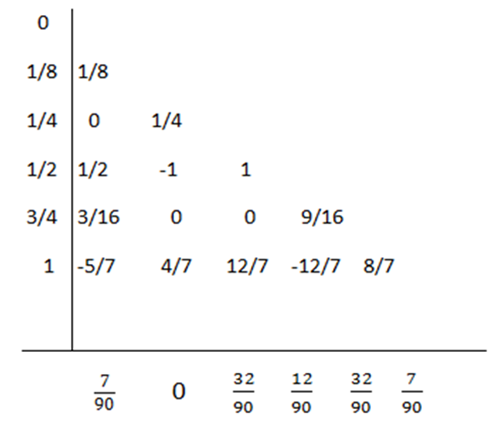 ΠΑΡΑΔΕΙΓΜΑ
Αναλυτικά είναι ο:


Όπου:
Επίλυση Συστημάτων με Μεθόδους  Runge-Kutta
Επίλυση Συστημάτων με Μεθόδους  Runge-Kutta
Επέκταση των μεθόδων Runge-Kutta σε συστήματα Διαφορικών Εξισώσεων 1ης  τάξης
Επίλυση Συστημάτων με Μεθόδους  Runge-Kutta
Επέκταση των μεθόδων Runge-Kutta σε συστήματα Διαφορικών Εξισώσεων 1ης  τάξης

 Έστω ένα Σύστημα  m Διαφορικών Εξισώσεων 1ης τάξης:
  
             y1’ = f1(x, y1, y2,………, ym)
           y2’ = f2(x, y1, y2,………, ym)
                                  .                                                                                          
                                  .
                                  .
           ym’ = fm(x, y1, y2,………, ym)
Επίλυση Συστημάτων με Μεθόδους  Runge-Kutta
Έστω Y ένα διάνυσμα του οποίου οι m συνιστώσες είναι οι y1, y2,………, ym τότε το παραπάνω σύστημα γίνεται:
Επίλυση Συστημάτων με Μεθόδους  Runge-Kutta
Έστω Y ένα διάνυσμα του οποίου οι m συνιστώσες είναι οι y1, y2,………, ym τότε το παραπάνω σύστημα γίνεται:




                      ,                                 και




έτσι ώστε να ισχύουν Y’= F(x, Y) και Y(x0) = Y0
Επίλυση Συστημάτων με Μεθόδους  Runge-Kutta
Ο παραπάνω τύπος είναι ο Διανυσματικός Τύπος για m ταυτόχρονες Διαφορικές Εξισώσεις

                                          Και

 οποιαδήποτε από τις μεθόδους αυτής της εργασίας μπορεί να χρησιμοποιηθεί ευθέως σε αυτόν
ΠΑΡΑΔΕΙΓΜΑ
Θεωρούμε το σύστημα δύο Διαφορικών Εξισώσεων:

                                   
                                           με Αρχικές
                                               Συνθήκες

 
   Ο διανυσματικός του τύπος είναι:
                                                   

                         ,                                  και
ΠΑΡΑΔΕΙΓΜΑ
Έστω ότι θέλουμε να λύσουμε το παραπάνω σύστημα με την κλασσική μέθοδο Runge-Kutta τέταρτης τάξης:

                                                                                               (1)

    όπου
                 
              
                                                                                               (2)
ΠΑΡΑΔΕΙΓΜΑ
Σε αυτόν τον τύπο όλες οι ποσότητες, εκτός από το x και το h, είναι διανύσματα με δύο στοιχεία
ΠΑΡΑΔΕΙΓΜΑ
Σε αυτόν τον τύπο όλες οι ποσότητες, εκτός από το x και το h, είναι διανύσματα με δύο στοιχεία


Συγκεκριμένα τα:      
                             
                       
                       ,                                  και     
                                                                                 
                                                                              
                                                                         για i = 1, 2, 3, 4
ΠΑΡΑΔΕΙΓΜΑ
Δηλαδή αναλυτικά οι (1) και (2) γίνονται:
                              
                                                                             
                                                                          

                                                                                      
                                         και
ΠΑΡΑΔΕΙΓΜΑ
όπου:




                                                       και
Επίλυση Συστημάτων με Μεθόδους  Runge-Kutta
Μετατροπή μιας διαφορικής εξίσωσης με τάξη υψηλότερη του ένα, σε ένα ευρύτερο σύστημα πρώτης τάξεως διαφορικών εξισώσεων, με σκοπό τη λύση τους με κάποια από τις παραπάνω μεθόδους
Επίλυση Συστημάτων με Μεθόδους  Runge-Kutta
Μετατροπή μιας διαφορικής εξίσωσης με τάξη υψηλότερη του ένα, σε ένα ευρύτερο σύστημα πρώτης τάξεως διαφορικών εξισώσεων, με σκοπό τη λύση τους με κάποια από τις παραπάνω μεθόδους

Η πιο γενική μορφή μιας διαφορικής εξίσωσης με αρχικές συνθήκες θεωρούμε ότι είναι:
Επίλυση Συστημάτων με Μεθόδους  Runge-Kutta
Η οποία μπορεί να λυθεί αριθμητικά, με τη μετατροπή    της σε ένα Σύστημα Διαφορικών Εξισώσεων πρώτης τάξης ορίζοντας νέες μεταβλητές y1, y2, y3,. . . . . , y n  ως εξής:

    y1 = y,    y2 = y’,    y3 = y’’,    y4 = y’’’,    y5 = y(4),  .  .  

     . . . .,  y n-1 =y(n-2)  , y n =y(n-1)
Επίλυση Συστημάτων με Μεθόδους  Runge-Kutta
Κατά συνέπεια, το πρωτότυπο πρόβλημα αρχικών τιμών    είναι ισοδύναμο με:
Επίλυση Συστημάτων με Μεθόδους  Runge-Kutta
ή με τη διανυσματική σημειογραφία:
 


όπου
   
Υ = (y1, y2, y3, . . . . . , yn)T,       Y’ = (y’1, y’2, y’3, . . . . . , y’n)T 
                                              και
                             F = (y2, y3, y4, . . . ., yn, f)T
ΠΑΡΑΔΕΙΓΜΑ
Ας μετατρέψουμε το πρόβλημα αρχικών τιμών:




    σε μορφή κατάλληλη για τη λύση του μέσω μιας διαδικασίας Runge-Kutta
ΠΑΡΑΔΕΙΓΜΑ
Ένας πίνακας που συνοψίζει το πρόβλημα της μετατροπής έχει ως εξής:
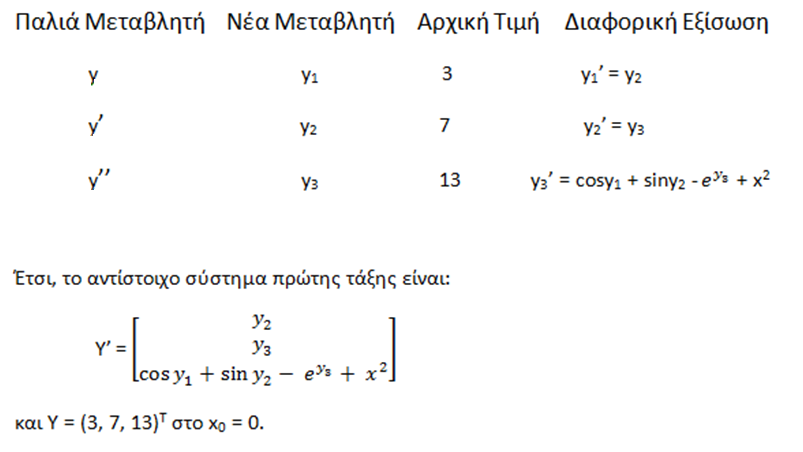 ΠΑΡΑΔΕΙΓΜΑ
Με τη συστηματική εισαγωγή νέων μεταβλητών όπως παραπάνω, ένα σύστημα διαφορικών εξισώσεων διαφόρων τάξεων μπορεί να μετατραπεί σε ένα ευρύτερο σύστημα πρώτης τάξεως διαφορικών εξισώσεων. Για παράδειγμα, το σύστημα:
ΠΑΡΑΔΕΙΓΜΑ
μπορεί να λυθεί με τη διαδικασία Runge-Kutta, εάν πρώτα το μετατρέψουμε σύμφωνα με τον ακόλουθο πίνακα:
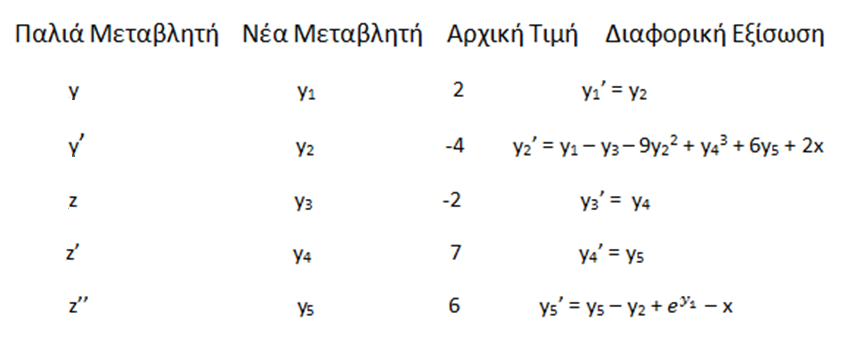 Ενσωματωμένοι Τύποι Και Σφάλματα
Ενσωματωμένοι Τύποι Και Σφάλματα
Η αρχή της ενσωμάτωσης 
    
    Ας συμβολίσουμε με   yν, n+1     την τιμή     yn+1 
    υπολογισμένη με μια διαδικασία ν-σταδίων
Ενσωματωμένοι Τύποι Και Σφάλματα
Η αρχή της ενσωμάτωσης 
    
    Ας συμβολίσουμε με   yν, n+1     την τιμή     yn+1 
    υπολογισμένη με μια διαδικασία ν-σταδίων

 τότε προσπαθεί κανείς να δημιουργήσει την ακολουθία 
                y1,n+1, y2,n+1,…………, yν,n+1
    χρησιμοποιώντας το αντίστοιχο σύνολο των ki
Ενσωματωμένοι Τύποι Και Σφάλματα
Έτσι
                    το y1, n+1 χρησιμοποιεί ένα ειδικό k1,  
                    το y2, n+1 χρησιμοποιεί το ίδιο k1 και ένα ειδικό k2,
                                        ………., 
                    το yν,n+1 χρησιμοποιεί το ίδιο k1, k2, k3, kμ 
και ένα ειδικό 
                              kμ+1,.......,  kν-1 και kν
        
 όπου yμ,n+1 είναι η τιμή yn+1 υπολογισμένη με μια διαδικασία          r τάξης και μ-σταδίων 
                                           ( τα k1, k2, k3, kμ )
Ενσωματωμένοι Τύποι Και Σφάλματα
Περαιτέρω

     το y1, n+1 είναι αποτέλεσμα μιας 1ης τάξης μεθόδου,
     το y2, n+1 είναι αποτέλεσμα μιας  2ης τάξης μεθόδου,
                              ……………………….., 
     το yμ,n+1  είναι αποτέλεσμα μιας r τάξης μεθόδου
                                             και 
     το yν, n+1  είναι αποτέλεσμα μιας k τάξης μεθόδου
Ενσωματωμένοι Τύποι Και Σφάλματα
Έτσι μιας k τάξης Runge-Kutta μέθοδος με ν στάδια έχει ενσωματωμένη μέσα στον τύπο της κάποια μικρότερης τάξης και λιγότερων σταδίων μέθοδο
Ενσωματωμένοι Τύποι Και Σφάλματα
Έτσι μιας k τάξης Runge-Kutta μέθοδος με ν στάδια έχει ενσωματωμένη μέσα στον τύπο της κάποια μικρότερης τάξης και λιγότερων σταδίων μέθοδο

Αν για παράδειγμα το yμ,n+1 και το yν,n+1 συμφωνούν σε j-δεκαδικά ψηφία, τότε το yν,n+1 είναι σωστό σε τουλάχιστον j-δεκαδικά ψηφία
Ενσωματωμένοι Τύποι Και Σφάλματα
Έτσι μιας k τάξης Runge-Kutta μέθοδος με ν στάδια έχει ενσωματωμένη μέσα στον τύπο της κάποια μικρότερης τάξης και λιγότερων σταδίων μέθοδο

Αν για παράδειγμα το yμ,n+1 και το yν,n+1 συμφωνούν σε j-δεκαδικά ψηφία, τότε το yν,n+1 είναι σωστό σε τουλάχιστον j-δεκαδικά ψηφία

 Αυτό ορίζει ένα συντηρητικό σφάλμα για το yν,n+1
Ενσωματωμένοι Τύποι Και Σφάλματα
Η πρώτη σημαντική προσπάθεια για τον υπολογισμό του σφάλματος αποκοπής T(x, h) με ενσωματωμένους τύπους έγινε από τον Merson ο οποίος χρησιμοποίησε τον τύπο:
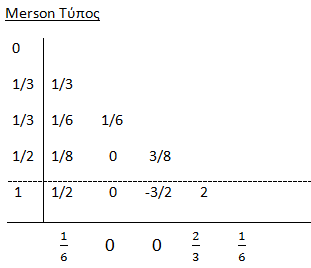 Ενσωματωμένοι Τύποι Και Σφάλματα
Αυτή η μέθοδος είναι 4ης τάξης και 5 σταδίων (4, 5). Δηλαδή έχει ενσωματωμένο έναν επιπλέον βαθμό ελευθερίας
Ενσωματωμένοι Τύποι Και Σφάλματα
Αυτή η μέθοδος είναι 4ης τάξης και 5 σταδίων (4, 5). Δηλαδή έχει ενσωματωμένο έναν επιπλέον βαθμό ελευθερίας

Ας αποκαλέσουμε ως Ўn+1 το αποτέλεσμα του υπολογισμού με χρήση του ci και aij πάνω από τη διακεκομμένη γραμμή και η wi ακριβώς κάτω από τη διακεκομμένη γραμμή
Ενσωματωμένοι Τύποι Και Σφάλματα
Αυτή η μέθοδος είναι 4ης τάξης και 5 σταδίων (4, 5). Δηλαδή έχει ενσωματωμένο έναν επιπλέον βαθμό ελευθερίας

Ας αποκαλέσουμε ως Ўn+1 το αποτέλεσμα του υπολογισμού με χρήση του ci και aij πάνω από τη διακεκομμένη γραμμή και η wi ακριβώς κάτω από τη διακεκομμένη γραμμή

Επίσης, ας αποκαλέσουμε yn+1 το αποτέλεσμα από τον πλήρη υπολογισμό του παραπάνω τύπου
Ενσωματωμένοι Τύποι Και Σφάλματα
Ο Merson έδειξε ότι μια καλή εκτίμηση του σφάλματος αποκοπής στο yn+1 :

                     T(x, h) = (1/30)[2k1 –  9k3 + 8k4 – k5] 

    Είναι σημαντικό να τονιστεί ότι αυτή η μέθοδος είναι έγκυρη μόνο όταν η f(x, y) είναι γραμμική
Ενσωματωμένοι Τύποι Και Σφάλματα
Ο Scraton επίσης πρότεινε μια άλλη 4ης τάξης διαδικασία χρησιμοποιώντας 5 στάδια (4, 5). Ο τύπος δίνεται από τον πίνακα:
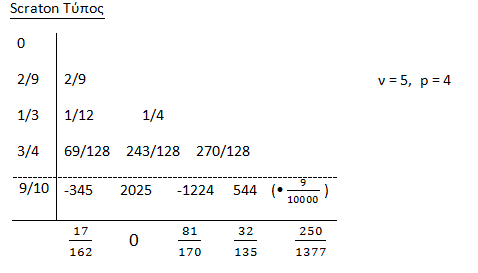 Ενσωματωμένοι Τύποι Και Σφάλματα
και το τοπικό σφάλμα αποκοπής είναι:

               T(x, h) = – (k4 – k1)-1(k1 + k3 k4 + k5)•
                              •(k1 k2 + k3 k4)
Ενσωματωμένοι Τύποι Και Σφάλματα
και το τοπικό σφάλμα αποκοπής είναι:

               T(x, h) = – (k4 – k1)-1(k1 + k3 k4 + k5)•
                              •(k1 k2 + k3 k4) 

Και αυτή η μέθοδος εξαρτάται από την χρήση ενός γραμμικού συστήματος
Ενσωματωμένοι Τύποι Και Σφάλματα
Οι μέθοδοι που θα παρουσιαστούν στην συνέχεια σε αντίθεση με τις δύο προηγούμενες, ισχύουν για κάθε διαφορική εξίσωση
Ενσωματωμένοι Τύποι Και Σφάλματα
Ο Sarafyan έχει αναπτύξει πολλές μεθόδους 5ης τάξης, μια από τις καλύτερες είναι αυτή που δόθηκε και πιο πριν και εδώ θα την παρουσιάσουμε έως ότου μας αποφέρει το y6,n+1:
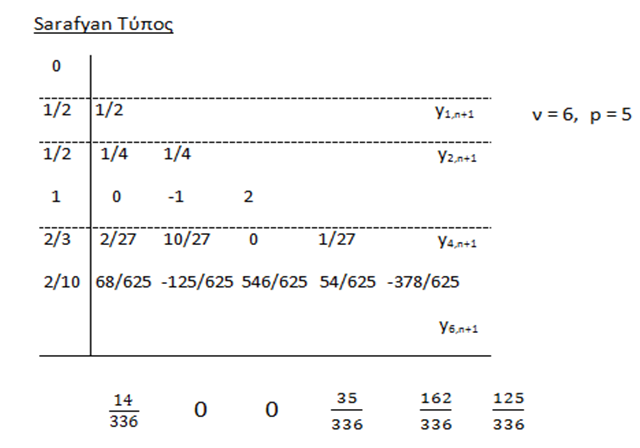 Ενσωματωμένοι Τύποι Και Σφάλματα
Στην συνέχεια βλέποντας τις διακεκομμένες γραμμές, είναι δυνατόν να υπολογίσουμε:
                  y1,n+1 = yn + k1
               y2,n+1 = yn + k2
               y4,n+1 = yn + [k1 + 4k3 + k4]

όπου η  y4,n+1 είναι μια 4ης τάξης μέθοδος Runge-Kutta
Ενσωματωμένοι Τύποι Και Σφάλματα
Εάν κάποιος επιθυμεί να χρησιμοποιήσει μια 5ης τάξης μέθοδο Runge-Kutta, μπορεί να λάβει και αποτελέσματα για μια 4ης τάξης μέθοδο, χωρίς επιπλέον έργο
Ενσωματωμένοι Τύποι Και Σφάλματα
Εάν κάποιος επιθυμεί να χρησιμοποιήσει μια 5ης τάξης μέθοδο Runge-Kutta, μπορεί να λάβει και αποτελέσματα για μια 4ης τάξης μέθοδο, χωρίς επιπλέον έργο

Συγκρίνοντας τις δύο μεθόδους  μπορεί να ληφθεί ένας υπολογισμός της ακρίβειας
Ενσωματωμένοι Τύποι Και Σφάλματα
Μια σειρά ενσωματωμένων τύπων που θα παρουσιασθούν στην συνέχεια οφείλεται στον Ε. Fehlberg:
Ενσωματωμένοι Τύποι Και Σφάλματα
Μια σειρά ενσωματωμένων τύπων που θα παρουσιασθούν στην συνέχεια οφείλεται στον Ε. Fehlberg:

Τύπος (5, 6) Ενσωματωμένος Σε (6, 8) Τύπο
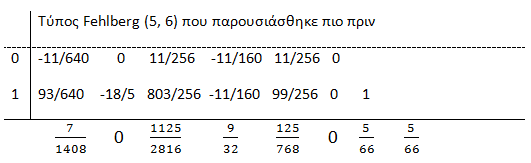 Ενσωματωμένοι Τύποι Και Σφάλματα
Μια σειρά ενσωματωμένων τύπων που θα παρουσιασθούν στην συνέχεια οφείλεται στον Ε. Fehlberg:

Τύπος (5, 6) Ενσωματωμένος Σε (6, 8) Τύπο 


    



Όπου το σφάλμα αποκοπής T(x, h) της διαδικασίας 5ης  τάξης δίνεται από τον τύπο:
                     T(x, h) =(5/66)(k1 + k6 – k7 – k8)h
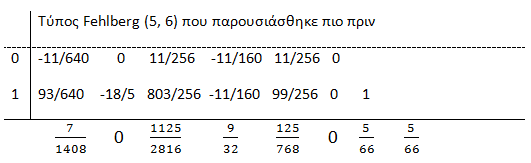 Ενσωματωμένοι Τύποι Και Σφάλματα
Τύπος (6, 8) Ενσωματωμένος Σε (7, 10) Τύπο
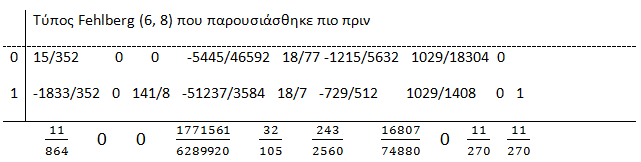 Ενσωματωμένοι Τύποι Και Σφάλματα
Τύπος (6, 8) Ενσωματωμένος Σε (7, 10) Τύπο



















Όπου το σφάλμα αποκοπής T(x, h) της διαδικασίας 6ης τάξης δίνεται από τον τύπο:
                   T(x, h) = (11/270)(k1 + k8 – k9 – k10)h
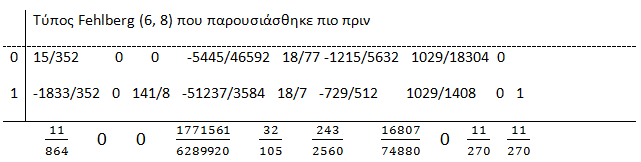 Ενσωματωμένοι Τύποι Και Σφάλματα
Τύπος (7, 11) Ενσωματωμένος Σε (8, 13) Τύπο
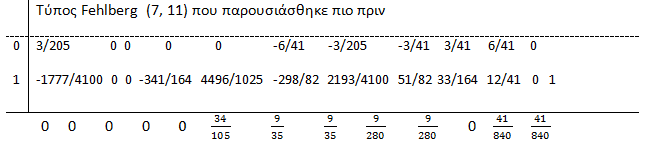 Ενσωματωμένοι Τύποι Και Σφάλματα
Τύπος (7, 11) Ενσωματωμένος Σε (8, 13) Τύπο

















Όπου το σφάλμα αποκοπής T(x, h) της διαδικασίας 7ης τάξης δίνεται από τον τύπο:
                    T(x, h) = (41/840)(k1 + k11 – k12 – k13)h
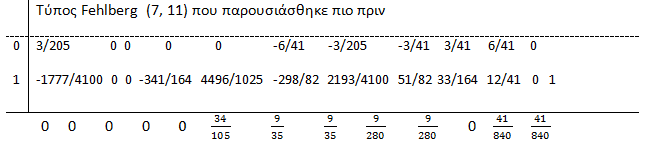 Ενσωματωμένοι Τύποι Και Σφάλματα
Τύπος (8, 15) Ενσωματωμένος Σε (9, 17) Τύπο

 Τύπος Fehlberg (8, 15) που παρουσιάσθηκε πιο πριν 
- - - - - - - - - - - - - - - - - - - - - - - - - - - - - - - - - - - - - - - - - - - - - - -
c16 = 0
c17 = 1

a161 = 0.1046 4847 3406 1481 0391 8730 0240 6755 * 10-2
a169 =-0.6716 3886 8449 9028 2237 7784 4617 8020 * 10-2
a1610 = 0.8182 8762 1894 2502 1265 3300 6524 8999 * 10-2 
a1611 =-0.4264 0342 8644 8334 7277 1421 3808 7561 * 10-2
Ενσωματωμένοι Τύποι Και Σφάλματα
a1612 = 0.2800 9029 4741 6893 6545 9763 3115 3703 * 10-3
a1613 =-0.8783 5333 8762 3867 6639 0578 1314 5633 * 10-2
a1614 = 0. 1025 4505 1108 2555 8084 2177 6966 4009 * 10-1
a171 =-0.1353 6550 7861 7406 7080 4421 6888 9966 * 10+1
a176 =-0.1839 6103 1448 4827 0375 0441 9898 8231
a177 =-0.6557 0189 4497 4164 5138 0068 7998 5251
a178 =-0.3908 6144 8804 3986 3435 0255 2024 1310
a179 = 0.2746 6285 5812 9992 5758 9622 0773 2989
a1710 =-0.1046 4851 7535 7191 5887 0351 8857 2676 * 10+1
a1711 = 0.1671 4967 6671 2315 5012 0044 8830 6588 * 10+1
a1712 = 0.4952 3916 8258 4180 8131 1869 9074 0287
Ενσωματωμένοι Τύποι Και Σφάλματα
a1713 = 0.1148 1836 4662 7330 1905 2257 9595 4930 * 10+1
a1714 = 0.4108 2191 3138 3305 5603 9813 2752 7525 * 10-1
a1716 = 1

w’1 = 0.0015 2958 8024 3556 7560
w’9 = 0.2598 3725 2837 1540 3018 8870 2317 1963
w’10 = 0.9284 7805 9965 7702 7788 0637 1430 2190 * 10-1
w’11 = 0.1645 2339 5147 6434 2891 6477 3184 2800
w’12 = 0.1766 5951 6378 6007 4367 0842 9839 7547
w’13 = 0.2392 0102 3203 5275 9374 1089 3332 0941
w’14 = 0.3948 4274 6042 0285 3746 7521 1882 9325 * 10-2
Ενσωματωμένοι Τύποι Και Σφάλματα
w’16 = 0.3072 6495 4758 6064 0406 3683 0552 2124 * 10-1
w’17 = 0.3072 6495 4758 6064 0406 3683 0552 2124 * 10-1
Ενσωματωμένοι Τύποι Και Σφάλματα
w’16 = 0.3072 6495 4758 6064 0406 3683 0552 2124 * 10-1
w’17 = 0.3072 6495 4758 6064 0406 3683 0552 2124 * 10-1

Επίσης οι παράμετροι που δεν περιλαμβάνονται είναι ίσοι με μηδέν
Ενσωματωμένοι Τύποι Και Σφάλματα
w’16 = 0.3072 6495 4758 6064 0406 3683 0552 2124 * 10-1
w’17 = 0.3072 6495 4758 6064 0406 3683 0552 2124 * 10-1

Επίσης οι παράμετροι που δεν περιλαμβάνονται είναι ίσοι με μηδέν

Όπου το σφάλμα αποκοπής T(x, h) της διαδικασίας 8ης τάξης δίνεται από τον τύπο:
                          T(x, h) = w15(k1 + k15 – k16 – k17)h
Ενσωματωμένοι Τύποι Και Σφάλματα
Οι ενσωματωμένοι τύποι που παρουσιάσαμε  μπορούν να αναπτυχθούν σε αλγορίθμους όπου επιτυγχάνεται αυτόματη προσαρμογή του βήματος
Ενσωματωμένοι Τύποι Και Σφάλματα
Οι ενσωματωμένοι τύποι που παρουσιάσαμε  μπορούν να αναπτυχθούν σε αλγορίθμους όπου επιτυγχάνεται αυτόματη προσαρμογή του βήματος

    Η εκτίμηση του σφάλματος μπορεί να μας πει πότε να προσαρμοστεί το βήμα σε ένα στάδιο
Ενσωματωμένοι Τύποι Και Σφάλματα
Οι ενσωματωμένοι τύποι που παρουσιάσαμε  μπορούν να αναπτυχθούν σε αλγορίθμους όπου επιτυγχάνεται αυτόματη προσαρμογή του βήματος

    Η εκτίμηση του σφάλματος μπορεί να μας πει πότε να προσαρμοστεί το βήμα σε ένα στάδιο

    Συνήθως μια ανοχή είναι προκαθορισμένη, και η αριθμητική λύση δεν πρέπει να αποκλίνει από την πραγματική λύση πέραν της ανοχής αυτής
Ενσωματωμένοι Τύποι Και Σφάλματα
Επιπλέον, συχνά ένα μικρό βήμα είναι απαραίτητο σε ένα τμήμα της καμπύλης της λύσης, ενώ ένα μεγαλύτερο μπορεί να αρκεί στην υπόλοιπη
Ενσωματωμένοι Τύποι Και Σφάλματα
Επιπλέον, συχνά ένα μικρό βήμα είναι απαραίτητο σε ένα τμήμα της καμπύλης της λύσης, ενώ ένα μεγαλύτερο μπορεί να αρκεί στην υπόλοιπη

 Σχήμα Αλγορίθμου Αυτόματης Προσαρμογής του Βήματος :
Ενσωματωμένοι Τύποι Και Σφάλματα
Επιπλέον, συχνά ένα μικρό βήμα είναι απαραίτητο σε ένα τμήμα της καμπύλης της λύσης, ενώ ένα μεγαλύτερο μπορεί να αρκεί στην υπόλοιπη

 Σχήμα Αλγορίθμου Αυτόματης Προσαρμογής του Βήματος :
   
   Αφού πρώτα έχουν υπολογιστεί οι δύο προσεγγίσεις y και yem της τιμής yn  και ο χρήστης έχει καθορίσει όρια για το εύρος του ε = | y – yem | του βήματος h:   εmin, εmax, hmin  και hmax
Ενσωματωμένοι Τύποι Και Σφάλματα
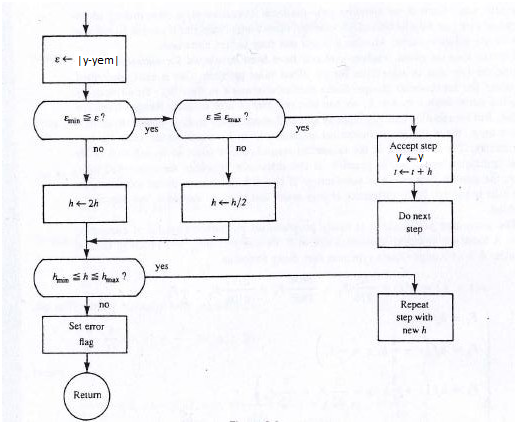 Υπορουτίνες Μεθόδων Runge-Kutta  4ης – 8ης τάξης
Υπορουτίνες Μεθόδων Runge-Kutta 4ης – 8ης τάξης
Οι υπορουτίνες που θα παρουσιασθούν στη συνέχεια έχουν την δυνατότητα να λύνουν κάθε είδους πρόβλημα αρχικών τιμών καθώς και κάθε είδους σύστημα διαφορικών εξισώσεων σε αυτή τη μορφή
Υπορουτίνες Μεθόδων Runge-Kutta 4ης – 8ης τάξης
Οι υπορουτίνες που θα παρουσιασθούν στη συνέχεια έχουν την δυνατότητα να λύνουν κάθε είδους πρόβλημα αρχικών τιμών καθώς και κάθε είδους σύστημα διαφορικών εξισώσεων σε αυτή τη μορφή 

Η δομή των υπορουτίνων είναι η εξής:
           
          [x, y] = όνομα_συνάρτησης (f, k, h, n)
Υπορουτίνες Μεθόδων Runge-Kutta 4ης – 8ης τάξης
Οι υπορουτίνες που θα παρουσιασθούν στη συνέχεια έχουν την δυνατότητα να λύνουν κάθε είδους πρόβλημα αρχικών τιμών καθώς και κάθε είδους σύστημα διαφορικών εξισώσεων σε αυτή τη μορφή 

Η δομή των υπορουτίνων είναι η εξής:
           
          [x, y] = όνομα_συνάρτησης (f, k, h, n)


Έξοδοι                                                           Είσοδοι
Υπορουτίνες Μεθόδων Runge-Kutta 4ης – 8ης τάξης
Τα δεδομένα εισόδου έχουν ως εξής:

Μία συνάρτηση f(x, Y ), με f (x, Y)= Y’ όπου το Y’ να είναι το διάνυσμα των yi’ για i = 1, 2, . . . , m και το m   N.
Ένα διάστημα k, όπου k = [x0, ν] είναι το διάστημα στο οποίο θα εκτιμηθεί η λύση της διαφορικής εξίσωσης
Ένα διάνυσμα n, όπου n είναι το διάνυσμα των αρχικών τιμών στο σημείο x0
Το μέγεθος του βήματος h
Υπορουτίνες Μεθόδων Runge-Kutta 4ης – 8ης τάξης
Η f(x, Y) εισάγεται στο Matlab με την εξής μορφή 
                   “ @ (x, y)  [y1’, y2’, ………,ym’]  ” 
     τα k και n με την μορφή πίνακα του Matlab και το h σαν ένας αριθμός
Υπορουτίνες Μεθόδων Runge-Kutta 4ης – 8ης τάξης
Η f(x, Y) εισάγεται στο Matlab με την εξής μορφή 
                   “ @ (x, y)  [y1’, y2’, ………,ym’]  ” 
     τα k και n με την μορφή πίνακα του Matlab και το h σαν ένας αριθμός

Οι έξοδοι τους είναι:
Ένας πίνακας Yn x m, όπου τα στοιχεία της κάθε στήλης του είναι οι προσεγγίσεις yi της αντίστοιχης λύσης y(xi) για i = 1, 2, . . . , m. Με n συμβολίσαμε τον αριθμό των σημείων που παίρνουμε και με m τον αριθμό των λύσεων yi που προσεγγίσαμε
Ένας πίνακα x1 x n, με στοιχεία τα σημεία xi στα οποία προσεγγίζουμε τις λύσεις της διαφορικής εξίσωσης
ΠΑΡΑΔΕΙΓΜΑ
Έστω το πρόβλημα αρχικών τιμών:

    
    
    και έστω ότι διαλέγουμε να λυθεί με την υπορουτίνα που κατασκευάσαμε για την μέθοδο του Shanks (8, 10), στο διάστημα k = [0, 2] με βήμα h=0.2
ΠΑΡΑΔΕΙΓΜΑ
Έστω το πρόβλημα αρχικών τιμών:

    
    
    και έστω ότι διαλέγουμε να λυθεί με την υπορουτίνα που κατασκευάσαμε για την μέθοδο του Shanks (8, 10), στο διάστημα k = [0, 2] με βήμα h=0.2 

Το όνομα της υπορουτίνας είναι “ sdeS810”
ΠΑΡΑΔΕΙΓΜΑ
Έστω το πρόβλημα αρχικών τιμών:

    
    
    και έστω ότι διαλέγουμε να λυθεί με την υπορουτίνα που κατασκευάσαμε για την μέθοδο του Shanks (8, 10), στο διάστημα k = [0, 2] με βήμα h=0.2 

Το όνομα της υπορουτίνας είναι “ sdeS810”

Αφού φυσικά πιο πριν έχουμε αποθηκεύσει τον κώδικα της   “ sdeS810 ” που δίνεται παρακάτω, στο Matlab
ΠΑΡΑΔΕΙΓΜΑ
Εισάγουμε στο Matlab τις εντολές:

>> f=@(x,y) -y;, n=1;, k=[0,2];, h=0.2;
>> [x,y]= sdeS810(f,k,h,n);

Σαν εξόδους παίρνουμε τα αποτελέσματα:
>> y
 
y =
 
    1.0000
    0.8187
    0.6703
    0.5488
    0.4493
ΠΑΡΑΔΕΙΓΜΑ
0.3679
    0.3012
    0.2466
    0.2019
    0.1653
    0.1353
 
>> x = x'
 
x =
 
         0
    0.2000
    0.4000
ΠΑΡΑΔΕΙΓΜΑ
0.6000
    0.8000
    1.0000
    1.2000
    1.4000
    1.6000
    1.8000
    2.0000
ΠΑΡΑΔΕΙΓΜΑ
Ακόμη για να λυθεί το σύστημα: 






στο ίδιο διάστημα με ίδιο βήμα και την ίδια μέθοδο
ΠΑΡΑΔΕΙΓΜΑ
Ακόμη για να λυθεί το σύστημα: 






στο ίδιο διάστημα με ίδιο βήμα και την ίδια μέθοδο 

Εισάγουμε στο Matlab τις εντολές:

>> f=@(x,y) [1/y(2),-1/y(1)];, k=[0,2];, n=[1,1];, h=0.2;
>> [x,y]= sdeS810(f,k,h,n);
ΠΑΡΑΔΕΙΓΜΑ
Σαν εξόδους παίρνουμε τα αποτελέσματα:
>> y
 
y =
 
    1.0000    1.0000
    1.2214    0.8187
    1.4918    0.6703
    1.8221    0.5488
    2.2255    0.4493
    2.7183    0.3679
    3.3201    0.3012
ΠΑΡΑΔΕΙΓΜΑ
4.0552    0.2466
    4.9530    0.2019
    6.0496    0.1653
    7.3891    0.1353

και
 
>> x=x'
 
x =
 
         0
    0.2000
    0.4000
ΠΑΡΑΔΕΙΓΜΑ
0.6000
    0.8000
    1.0000
    1.2000
    1.4000
    1.6000
    1.8000
    2.0000
Υπορουτίνες Μεθόδων Runge-Kutta 4ης – 8ης τάξης
Οι υπορουτίνες που κατασκευάστηκαν από τον συγγραφέα έχουν την εξής δομή:
Υπορουτίνες Μεθόδων Runge-Kutta 4ης – 8ης τάξης
Οι υπορουτίνες που κατασκευάστηκαν από τον συγγραφέα έχουν την εξής δομή:

function[x, y] = όνομα_συνάρτησης (f, k, h, n)
Υπορουτίνες Μεθόδων Runge-Kutta 4ης – 8ης τάξης
Οι υπορουτίνες που κατασκευάστηκαν από τον συγγραφέα έχουν την εξής δομή:

function[x, y] = όνομα_συνάρτησης (f, k, h, n)

Δίνονται τιμές στις σταθερές wi, ci και aij
Υπορουτίνες Μεθόδων Runge-Kutta 4ης – 8ης τάξης
Οι υπορουτίνες που κατασκευάστηκαν από τον συγγραφέα έχουν την εξής δομή:

function[x, y] = όνομα_συνάρτησης (f, k, h, n)

Δίνονται τιμές στις σταθερές wi, ci και aij

Δίνονται οι εντολές: 
     x(1)=k(1);, [u,v]=size(n);, m=((k(2)-k(1))/h)+1; 
     for j=1:v
     y(1,j)=n(j);
     end
Υπορουτίνες Μεθόδων Runge-Kutta 4ης – 8ης τάξης
Σε ένα επαναληπτικό βρόγχο “ for “  αναπαράγεται η μέθοδος Runge-Kutta ως εξής:  

 for i=1:m
k1=h*f(x(i),y(i,:));
k2=h*f(x(i)+c2*h,y(i,:)+a21*k1);
k3=h*f(x(i)+c3*h,y(i,:)+a31*k1+a32*k2);
k4=h*f(x(i)+c4*h,y(i,:)+a41*k1+a42*k2+a43*k3);
………………………………………………….

kν=                                                ;
Υπορουτίνες Μεθόδων Runge-Kutta 4ης – 8ης τάξης
for j=1:v
    y(i+1,j)=y(i,j)+w1*k1(j)+w2*k2(j)+w3*k3(j)+w4*k4(j)+
     ………………..+ wν*kν(j) ; 
    end
    x(i+1)=x(i)+h;
    end
ΠΑΡΑΔΕΙΓΜΑ
Υπορουτίνα Κλασικού Τύπου (4, 4):
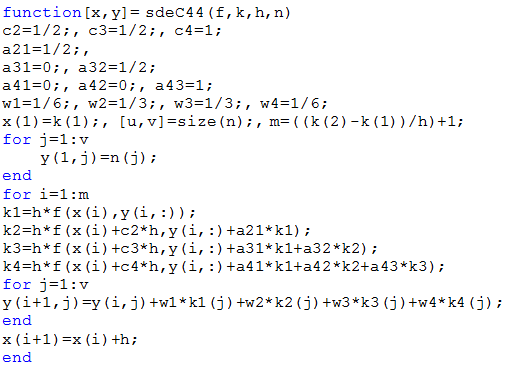 Υπορουτίνες Μεθόδων Runge-Kutta 4ης – 8ης τάξης
Με αυτή τη δομή έχουν κατασκευασθεί υπορουτίνες για όλες τις μεθόδους Runge-Kutta 4ης – 8ης τάξης που έχουμε αναφέρει σε αυτή την εργασία και παρουσιάζονται αναλυτικά στο παράρτημά της
Αποτελέσματα μεθόδων Runge-Kutta
Αποτελέσματα μεθόδων Runge-Kutta
Έλεγχος των μεθόδων Runge-Kutta ως προς τον Χρόνο Υπολογισμού και ως προς τα Σφάλματα Ολοκλήρωσης
Αποτελέσματα μεθόδων Runge-Kutta
Όσον αφορά τα σφάλματα ολοκλήρωσης, θα μελετήσουμε την συμπεριφορά των μεθόδων που εξετάζουμε ως προς:
Αποτελέσματα μεθόδων Runge-Kutta
Όσον αφορά τα σφάλματα ολοκλήρωσης, θα μελετήσουμε την συμπεριφορά των μεθόδων που εξετάζουμε ως προς:

Την επίδραση της μεταβολής του x πάνω στην ακρίβεια των αποτελεσμάτων για σταθερές τιμές του h
Αποτελέσματα μεθόδων Runge-Kutta
Όσον αφορά τα σφάλματα ολοκλήρωσης, θα μελετήσουμε την συμπεριφορά των μεθόδων που εξετάζουμε ως προς:

Την επίδραση της μεταβολής του x πάνω στην ακρίβεια των αποτελεσμάτων για σταθερές τιμές του h

Την επίδραση της μεταβολής του h πάνω στην ακρίβεια των αποτελεσμάτων για σταθερές τιμές του x
Αποτελέσματα μεθόδων Runge-Kutta
Όσον αφορά τον χρόνο υπολογισμού, θα μελετήσουμε την συμπεριφορά των μεθόδων που εξετάζουμε ως προς:
Αποτελέσματα μεθόδων Runge-Kutta
Όσον αφορά τον χρόνο υπολογισμού, θα μελετήσουμε την συμπεριφορά των μεθόδων που εξετάζουμε ως προς:

Τον χρόνο που χρειάζεται η κάθε υπορουτίνα που έχουμε κατασκευάσει ώστε να ολοκληρώσει ένα συγκεκριμένο πρόβλημα
Αποτελέσματα μεθόδων Runge-Kutta
Για να γίνει ο παραπάνω έλεγχος και να καταλήξουμε σε κάποια ασφαλή συμπεράσματα, δίνονται στην εργασία ορισμένοι πίνακες
Αποτελέσματα μεθόδων Runge-Kutta
Για να γίνει ο παραπάνω έλεγχος και να καταλήξουμε σε κάποια ασφαλή συμπεράσματα, δίνονται στην εργασία ορισμένοι πίνακες

Αυτοί περιέχουν αποτελέσματα από την λύση τεσσάρων διαφορικών εξισώσεων, που δίνονται παρακάτω, για διάφορες τιμές του x και του βήματος h
Αποτελέσματα μεθόδων Runge-Kutta
Οι πίνακες αυτοί δεν θα παρουσιασθούν εδώ αναλυτικά παρά μόνο μερικά αποσπάσματα τους λόγο του πολύ μεγάλου μεγέθους τους
Αποτελέσματα μεθόδων Runge-Kutta
Οι πίνακες αυτοί δεν θα παρουσιασθούν εδώ αναλυτικά παρά μόνο μερικά αποσπάσματα τους λόγο του πολύ μεγάλου μεγέθους τους 

Ο ενδιαφερόμενος μπορεί να ανατρέξει στην εργασία που υπάρχει αναλυτική παρουσίαση τους
Αποτελέσματα μεθόδων Runge-Kutta
Διαφορικές Εξισώσεις προς μελέτη:
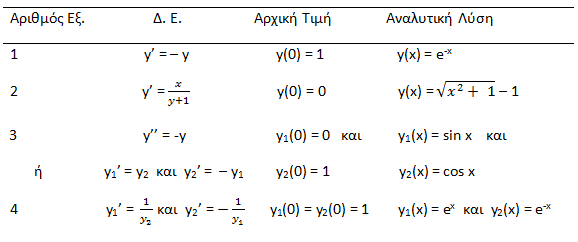 Αποτελέσματα μεθόδων Runge-Kutta
Δίνονται οι έξεις πίνακες:

Ένας πίνακας που παρουσιάζει τη μεγαλύτερη τιμή του πραγματικού σφάλματος των προσεγγιστικών λύσεων των διαφορικών εξισώσεων του προηγούμενου πίνακα για κάθε μέθοδο που παρουσιάστηκε στην εργασία αυτή, όταν το x ανήκει στο [0,10] και h=0.2
Αποτελέσματα μεθόδων Runge-Kutta
Δίνονται οι έξεις πίνακες:

Ένας πίνακας που παρουσιάζει τη μεγαλύτερη τιμή του πραγματικού σφάλματος των προσεγγιστικών λύσεων των διαφορικών εξισώσεων του προηγούμενου πίνακα για κάθε μέθοδο που παρουσιάστηκε στην εργασία αυτή, όταν το x ανήκει στο [0,10] και h=0.2

    Αυτό επιτυγχάνεται με την εντολή:      
                        “ emax = max(abs(y-yex(x))) “
    του Matlab όπου yex(x) είναι μια συνάρτηση που δίνει την         αναλυτική τιμή της συνάρτησης-λύσης της αντίστοιχης   διαφορικής εξίσωσης
Απόσπασμα Πίνακα
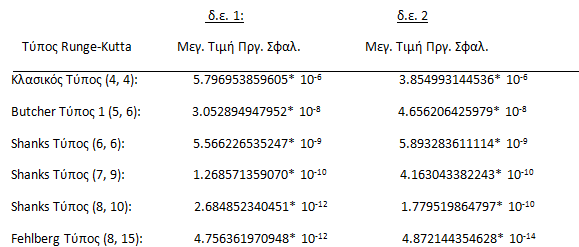 Αποτελέσματα μεθόδων Runge-Kutta
Ένας πίνακας ο οποίος παρουσιάζει για ορισμένες από αυτές τις μεθόδους και για επιλεγμένες τιμές του x, τα αντίστοιχα αποτελέσματα (y) και το πραγματικό τους σφάλμα (error),  για τις διαφορικές εξισώσεις που αναφέραμε. Τα δεδομένα ελήφθησαν με σταθερό βήμα h = 0.2 και οι τιμές του x ανήκουν στο διάστημα [0, 10]
Απόσπασμα Πίνακα
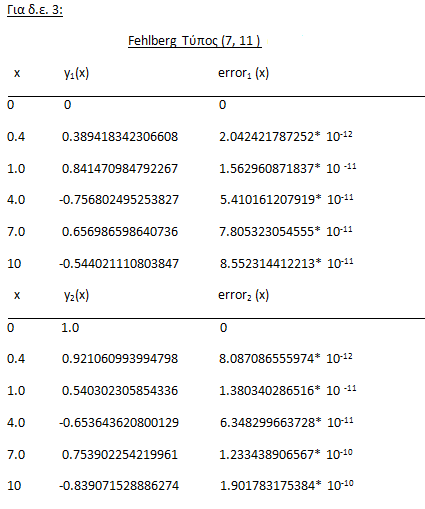 Αποτελέσματα μεθόδων Runge-Kutta
Ένας πίνακας που παρουσιάζει για ορισμένες από τις παραπάνω μεθόδους και για διάφορες επιλεγμένες τιμές του h το αντίστοιχο πραγματικό τους σφάλμα (error), σε δύο σταθερά σημεία x = 0.5 και x = 3.5
Απόσπασμα Πίνακα
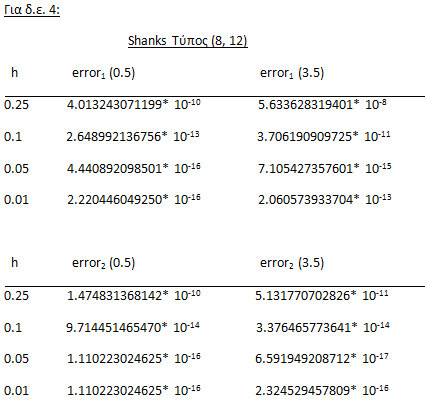 Αποτελέσματα μεθόδων Runge-Kutta
Τέλος ένας πίνακας που παρουσιάζει τον χρόνο υπολογισμού (t) που χρειάζεται η κάθε υπορουτίνα που έχουμε κατασκευάσει ώστε να ολοκληρώσει ένα συγκεκριμένο πρόβλημα χρησιμοποιώντας την εντολές tic και toc του Matlab
Απόσπασμα Πίνακα
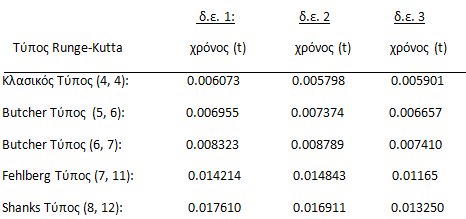 Αποτελέσματα μεθόδων Runge-Kutta
Συμπεράσματα:
Αποτελέσματα μεθόδων Runge-Kutta
Συμπεράσματα:
Γενικά, κάθε μέθοδος αποδίδει εξαιρετικές προσεγγίσεις προς τις ακριβείς τιμές των διαφορικών εξισώσεων που μελετήσαμε
Αποτελέσματα μεθόδων Runge-Kutta
Συμπεράσματα:
Γενικά, κάθε μέθοδος αποδίδει εξαιρετικές προσεγγίσεις προς τις ακριβείς τιμές των διαφορικών εξισώσεων που μελετήσαμε

 Είναι συχνά δύσκολη η διάκριση μεταξύ των μεθόδων Runge-Kutta της ίδιας τάξης και συχνά μεταξύ μεθόδων παρακείμενων τάξεων
Αποτελέσματα μεθόδων Runge-Kutta
Συμπεράσματα:
Γενικά, κάθε μέθοδος αποδίδει εξαιρετικές προσεγγίσεις προς τις ακριβείς τιμές των διαφορικών εξισώσεων που μελετήσαμε

 Είναι συχνά δύσκολη η διάκριση μεταξύ των μεθόδων Runge-Kutta της ίδιας τάξης και συχνά μεταξύ μεθόδων παρακείμενων τάξεων 

 Ωστόσο, γενικά, ένας ανώτερης τάξης τύπος, όπως ήταν αναμενόμενο, αποδίδει πάντα καλύτερα (με μεγαλύτερη ακρίβεια ) αποτελέσματα από ένα χαμηλότερης τάξης τύπο
Αποτελέσματα μεθόδων Runge-Kutta
Ενώ το h μειώνεται, μεγαλώνει η ακρίβεια των αποτελεσμάτων (μειώνεται το σφάλμα) μέχρι που ένα ελάχιστο σημείο του σφάλματος εμφανίζεται σε σχέση με τα δεδομένα του h και περαιτέρω μείωση του h θα οδηγήσει σε μειωμένη ακρίβεια
Αποτελέσματα μεθόδων Runge-Kutta
Ενώ το h μειώνεται, μεγαλώνει η ακρίβεια των αποτελεσμάτων (μειώνεται το σφάλμα) μέχρι που ένα ελάχιστο σημείο του σφάλματος εμφανίζεται σε σχέση με τα δεδομένα του h και περαιτέρω μείωση του h θα οδηγήσει σε μειωμένη ακρίβεια 

Καθώς αυξάνεται η τάξη της κάθε μεθόδου, αυξάνεται ελάχιστα ο χρόνος υπολογισμού έτσι ο πρόσθετος χρόνος υπολογισμού είναι λιγότερο σημαντικός από το μειωμένο σφάλμα που παίρνουμε όταν χρησιμοποιηθεί μια μέθοδος υψηλότερης τάξης
Αποτελέσματα μεθόδων Runge-Kutta
Από τα αποτελέσματα φαίνεται ότι οι όγδοης τάξης μέθοδοι και η έβδομης τάξης μέθοδος του Fehlberg (7, 11) είναι προτιμότεροι όταν επιθυμούμε υψηλή ακρίβεια
Αποτελέσματα μεθόδων Runge-Kutta
Από τα αποτελέσματα φαίνεται ότι οι όγδοης τάξης μέθοδοι και η έβδομης τάξης μέθοδος του Fehlberg (7, 11) είναι προτιμότεροι όταν επιθυμούμε υψηλή ακρίβεια

Όμως θα μπορούσαμε να προτείνουμε την μέθοδο του Shanks (8, 10) επειδή χρειάζεται τις λιγότερες συναρτήσεις αξιολόγησης και δίνει πολύ ακριβή αποτελέσματα
Αποτελέσματα μεθόδων Runge-Kutta
Από τα αποτελέσματα φαίνεται ότι οι όγδοης τάξης μέθοδοι και η έβδομης τάξης μέθοδος του Fehlberg (7, 11) είναι προτιμότεροι όταν επιθυμούμε υψηλή ακρίβεια

Όμως θα μπορούσαμε να προτείνουμε την μέθοδο του Shanks (8, 10) επειδή χρειάζεται τις λιγότερες συναρτήσεις αξιολόγησης και δίνει πολύ ακριβή αποτελέσματα

Η επιλογή της μεθόδου και του βήματος h εξαρτάται και από το πρόβλημα που είναι να επιλύσουμε
Αποτελέσματα μεθόδων Runge-Kutta
Για μια καλύτερη εικόνα για την συμπεριφορά των μεθόδων Runge-Kutta όγδοης τάξης και τη μέθοδο του Fehlberg (7, 11) θα παρουσιάσουμε ένα απόσπασμα από ένα πίνακα της εργασίας όπου παρουσιάζει το σφάλμα για h = 0.5 και για h = 0.1 στις τιμές x = 0.5 και x = 10
Απόσπασμα Πίνακα
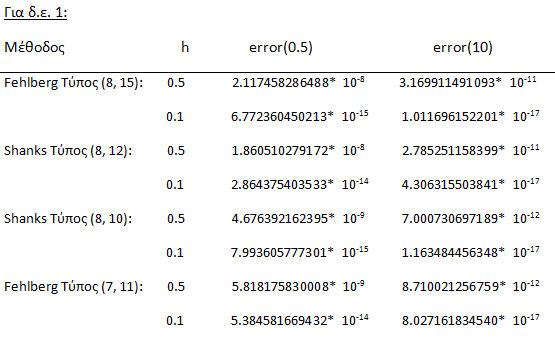 Αποτελέσματα μεθόδων Runge-Kutta
Παρατηρήσεις:
Αποτελέσματα μεθόδων Runge-Kutta
Παρατηρήσεις:
Το μέγιστο σφάλμα (maxe) των αποτελεσμάτων της Δ.Ε. 4 που υπολογίζονται με τη μέθοδο Gill (4,4) για: 
       h=0.2                        maxe = 14.096337847997347  
       h= 0.01                     maxe= 8.347317634616* 10-5
Αποτελέσματα μεθόδων Runge-Kutta
Παρατηρήσεις:
Το μέγιστο σφάλμα (maxe) των αποτελεσμάτων της Δ.Ε. 4 που υπολογίζονται με τη μέθοδο Gill (4,4) για: 
       h=0.2                        maxe = 14.096337847997347  
       h= 0.01                     maxe= 8.347317634616* 10-5
Ακόμη με
       h=0.2 και με την μέθοδο του Fehlberg (8, 13) το μέγιστο σφάλμα των αποτελεσμάτων της ίδιας Δ.Ε. είναι:
                  maxe =7.169881428126* 10-6
Αποτελέσματα μεθόδων Runge-Kutta
Παρατηρήσεις:
Το μέγιστο σφάλμα (maxe) των αποτελεσμάτων της Δ.Ε. 4 που υπολογίζονται με τη μέθοδο Gill (4,4) για: 
       h=0.2                        maxe = 14.096337847997347  
       h= 0.01                     maxe= 8.347317634616* 10-5
Ακόμη με
       h=0.2 και με την μέθοδο του Fehlberg (8, 13) το μέγιστο σφάλμα των αποτελεσμάτων της ίδιας Δ.Ε. είναι:
                  maxe =7.169881428126* 10-6
Τέλος ένας συνδυασμός 
 της μεθόδου Fehlberg (8, 13) με την τιμή του h=0.01 δίνει: 
                        maxe = 3.445165930315852* 10-9
Αποτελέσματα μεθόδων Runge-Kutta
Η αυξανόμενη ακρίβεια που επιτυγχάνεται μεταξύ γειτονικής τάξης μεθόδων είναι μεταξύ του δέκα και του εκατό και από τέταρτης σε όγδοης τάξης είναι μεταξύ του 106 και 108 ενώ οι αντίστοιχοι χρόνοι υπολογισμού είναι περίπου το ίδιο
Αποτελέσματα μεθόδων Runge-Kutta
Θα δοθούν οι γραφικές παραστάσεις των ακριβών λύσεων για κάθε διαφορική εξίσωση που μελετήσαμε με μπλε χρώμα, οι αντίστοιχες των αριθμητικών λύσεων με κόκκινο και του πραγματικού σφάλματος με πράσινο, για κάθε x στο [0,10]
Αποτελέσματα μεθόδων Runge-Kutta
Θα δοθούν οι γραφικές παραστάσεις των ακριβών λύσεων για κάθε διαφορική εξίσωση που μελετήσαμε με μπλε χρώμα, οι αντίστοιχες των αριθμητικών λύσεων με κόκκινο και του πραγματικού σφάλματος με πράσινο, για κάθε x στο [0,10] 

Η αριθμητική λύση κάθε διαφορικής εξίσωσης έχει εκτιμηθεί με την μέθοδο του Shanks (8, 10) με h=0.1
Αποτελέσματα μεθόδων Runge-Kutta
Θα δοθούν οι γραφικές παραστάσεις των ακριβών λύσεων για κάθε διαφορική εξίσωση που μελετήσαμε με μπλε χρώμα, οι αντίστοιχες των αριθμητικών λύσεων με κόκκινο και του πραγματικού σφάλματος με πράσινο, για κάθε x στο [0,10] 

Η αριθμητική λύση κάθε διαφορικής εξίσωσης έχει εκτιμηθεί με την μέθοδο του Shanks (8, 10) με h=0.1

 Όλες οι γραφικές παραστάσεις έχουν υπολογιστεί στο Matlab και έχουν παρουσιαστεί όπως ακριβώς δίνονται από αυτό
Αποτελέσματα μεθόδων Runge-Kutta
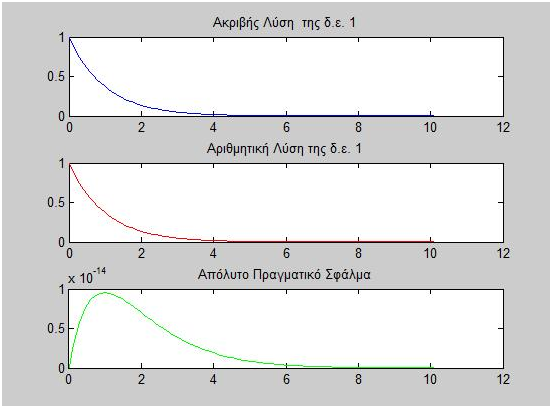 Αποτελέσματα μεθόδων Runge-Kutta
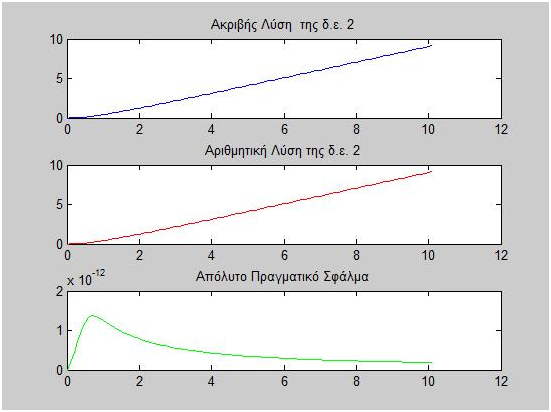 Αποτελέσματα μεθόδων Runge-Kutta
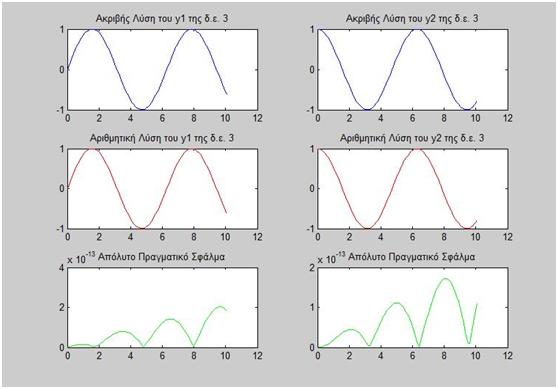 Αποτελέσματα μεθόδων Runge-Kutta
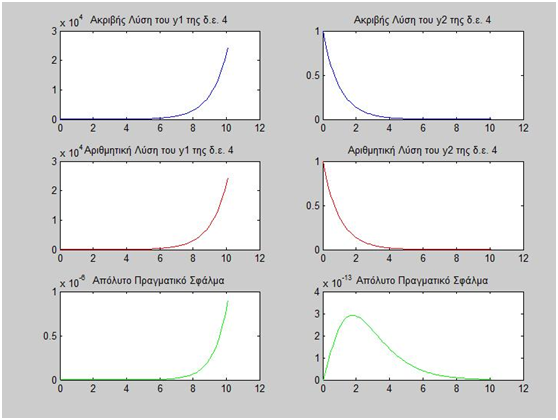 Υπορουτίνες Μεθόδων Runge-Kutta με Δυνατότητα Εκτίμησης του Σφάλματος
Υπορουτίνες Μεθόδων Runge-Kutta με Δυνατότητα Εκτίμησης του Σφάλματος
Οι υπορουτίνες που θα παρουσιασθούν παρακάτω βασίζονται σε ενσωματωμένους τύπους Runge-Kutta
Υπορουτίνες Μεθόδων Runge-Kutta με Δυνατότητα Εκτίμησης του Σφάλματος
Οι υπορουτίνες που θα παρουσιασθούν παρακάτω βασίζονται σε ενσωματωμένους τύπους Runge-Kutta 

και όπως και οι συναρτήσεις που παρουσιάσθηκαν πιο πριν μπορούν να λύνουν κάθε είδους πρόβλημα αρχικών τιμών καθώς και κάθε είδους σύστημα διαφορικών εξισώσεων σε αυτή τη μορφή
Υπορουτίνες Μεθόδων Runge-Kutta με Δυνατότητα Εκτίμησης του Σφάλματος
Οι υπορουτίνες που θα παρουσιασθούν παρακάτω βασίζονται σε ενσωματωμένους τύπους Runge-Kutta 

και όπως και οι συναρτήσεις που παρουσιάσθηκαν πιο πριν μπορούν να λύνουν κάθε είδους πρόβλημα αρχικών τιμών καθώς και κάθε είδους σύστημα διαφορικών εξισώσεων σε αυτή τη μορφή

 Επιπλέον έχουν την δυνατότητα να δίνουν και μια εκτίμηση του σφάλματος αποκοπής
Υπορουτίνες Μεθόδων Runge-Kutta με Δυνατότητα Εκτίμησης του Σφάλματος
Η δομή των υπορουτίνων είναι η εξής:
           
     [x, y, T, e, yem]= όνομα_συνάρτησης (f, k, h, n)
Υπορουτίνες Μεθόδων Runge-Kutta με Δυνατότητα Εκτίμησης του Σφάλματος
Η δομή των υπορουτίνων είναι η εξής:
           
     [x, y, T, e, yem]= όνομα_συνάρτησης (f, k, h, n)


Έξοδοι                                                                    Είσοδοι
Υπορουτίνες Μεθόδων Runge-Kutta με Δυνατότητα Εκτίμησης του Σφάλματος
Η δομή των υπορουτίνων είναι η εξής:
           
     [x, y, T, e, yem]= όνομα_συνάρτησης (f, k, h, n)


                                                                                Είσοδοι 

 Τα δεδομένα εισόδου είναι ίδια με αυτά των προηγούμενων υπορουτίνων που παρουσιάσαμε
Υπορουτίνες Μεθόδων Runge-Kutta με Δυνατότητα Εκτίμησης του Σφάλματος
Στις εξόδους παίρνουμε επιπλέον:
Ένα πίνακα Τn x m, όπου τα στοιχεία Ti της κάθε στήλης του είναι οι εκτιμήσεις του σφάλματος αποκοπής των αντίστοιχων προσεγγίσεων yi για i = 1, 2, . . . , m που έχουν υπολογιστεί με ειδικούς τύπους
Υπορουτίνες Μεθόδων Runge-Kutta με Δυνατότητα Εκτίμησης του Σφάλματος
Στις εξόδους παίρνουμε επιπλέον:
Ένα πίνακα Τn x m, όπου τα στοιχεία Ti της κάθε στήλης του είναι οι εκτιμήσεις του σφάλματος αποκοπής των αντίστοιχων προσεγγίσεων yi για i = 1, 2, . . . , m που έχουν υπολογιστεί με ειδικούς τύπους

Ένα πίνακα e n x m, όπου τα στοιχεία ei της κάθε στήλης του είναι οι εκτιμήσεις του σφάλματος αποκοπής των αντίστοιχων προσεγγίσεων yi για i = 1, 2, . . . , m. Σε αυτή την περίπτωση η εκτίμηση του σφάλματος στο yi είναι διαφορά των προσεγγίσεων, για την συγκεκριμένη τιμή yi, που παίρνουμε από τις δύο διαδικασίες που συνυπάρχουν στον ενσωματωμένο τύπο που χρησιμοποιήσαμε
Υπορουτίνες Μεθόδων Runge-Kutta με Δυνατότητα Εκτίμησης του Σφάλματος
Ένα πίνακα yem, όπου τα στοιχεία της κάθε στήλης του είναι οι προσεγγίσεις yemi της αντίστοιχης λύσης y(xi) για i = 1, 2, . . . , m, που υπολογίζεται από την επιπλέον διαδικασία που συνυπάρχει μέσα στον ενσωματωμένο τύπο     η οποία δεν συμμετέχει στον υπολογισμό των αξιολογήσεων ki
ΠΑΡΑΔΕΙΓΜΑ
Έστω το σύστημα:






    και έστω ότι διαλέγουμε να λυθεί με την υπορουτίνα που κατασκευάσαμε για την μέθοδο του Fehlberg που περιέχει τύπο (5, 6) ενσωματωμένο μέσα σε τύπο (6,8), στο διάστημα k = [0, 2] με βήμα h=0.2.
ΠΑΡΑΔΕΙΓΜΑ
Έστω το σύστημα:






    και έστω ότι διαλέγουμε να λυθεί με την υπορουτίνα που κατασκευάσαμε για την μέθοδο του Fehlberg που περιέχει τύπο (5, 6) ενσωματωμένο μέσα σε τύπο (6,8), στο διάστημα k = [0, 2] με βήμα h=0.2.
    
Το όνομα της υπορουτίνας είναι “sdeF56em68”
ΠΑΡΑΔΕΙΓΜΑ
Εισάγουμε στο Matlab τις εντολές:

>> f=@(x,y) [1/y(2),-1/y(1)];, k=[0,2];, n=[1,1];, h=0.2;
>> [x,y,T,e,yem]= sdeF56em68(f,k,h,n);
ΠΑΡΑΔΕΙΓΜΑ
Εισάγουμε στο Matlab τις εντολές:

>> f=@(x,y) [1/y(2),-1/y(1)];, k=[0,2];, n=[1,1];, h=0.2;
>> [x,y,T,e,yem]= sdeF56em68(f,k,h,n);

Σαν εξόδους παίρνουμε τα αποτελέσματα:

>> y
 
y =
 
    1.0000    1.0000
    1.2214    0.8187
    1.4918    0.6703
ΠΑΡΑΔΕΙΓΜΑ
1.8221    0.5488
    2.2255    0.4493
    2.7183    0.3679
    3.3201    0.3012
    4.0552    0.2466
    4.9530    0.2019
    6.0496    0.1653
    7.3891    0.1353
 
>> yem
 
yem =
 
    1.0000    1.0000
    1.2214    0.8187
ΠΑΡΑΔΕΙΓΜΑ
1.4918    0.6703
    1.8221    0.5488
    2.2255    0.4493
    2.7183    0.3679
    3.3201    0.3012
    4.0552    0.2466
    4.9530    0.2019
    6.0496    0.1653
    7.3891    0.1353
ΠΑΡΑΔΕΙΓΜΑ
>> x=x'
 
x =
 
         0
    0.2000
    0.4000
    0.6000
    0.8000
    1.0000
    1.2000
    1.4000
    1.6000
    1.8000
    2.0000
ΠΑΡΑΔΕΙΓΜΑ
>> T
 
T =
 
  1.0e-008 *        0             0
   (1* 10-8 )         0.0535   -0.9758
                           0.0654   -0.7989
                           0.0799   -0.6541
                           0.0975   -0.5355
                           0.1191   -0.4385
                           0.1455   -0.3590
                           0.1777   -0.2939
                           0.2171   -0.2406
                           0.2652   -0.1970
                           0.3239   -0.1613
ΠΑΡΑΔΕΙΓΜΑ
>> e
 
e = 

  1.0e-006 *        0             0
   (1* 10-6 )         0.0027    0.0488
                           0.0059    0.0887
                           0.0099    0.1214
                           0.0148    0.1482
                           0.0208    0.1701
                           0.0281    0.1881
                           0.0369    0.2028
                           0.0478    0.2148
                           0.0611    0.2247
                           0.0772    0.2327
Υπορουτίνες Μεθόδων Runge-Kutta με Δυνατότητα Εκτίμησης του Σφάλματος
Οι υπορουτίνες που κατασκευάστηκαν από τον συγγραφέα έχουν την εξής δομή:
Υπορουτίνες Μεθόδων Runge-Kutta με Δυνατότητα Εκτίμησης του Σφάλματος
Οι υπορουτίνες που κατασκευάστηκαν από τον συγγραφέα έχουν την εξής δομή:

function[x, y, T, e, yem]= όνομα_συνάρτησης (f, k, h, n)
Υπορουτίνες Μεθόδων Runge-Kutta με Δυνατότητα Εκτίμησης του Σφάλματος
Οι υπορουτίνες που κατασκευάστηκαν από τον συγγραφέα έχουν την εξής δομή:

function[x, y, T, e, yem]= όνομα_συνάρτησης (f, k, h, n)

Δίνονται τιμές στις σταθερές wi, wemi, ci και aij
Υπορουτίνες Μεθόδων Runge-Kutta με Δυνατότητα Εκτίμησης του Σφάλματος
Οι υπορουτίνες που κατασκευάστηκαν από τον συγγραφέα έχουν την εξής δομή:

function[x, y, T, e, yem]= όνομα_συνάρτησης (f, k, h, n)

Δίνονται τιμές στις σταθερές wi, wemi, ci και aij

Δίνονται οι εντολές: 
     x(1)=k(1);, [u,v]=size(n);, m=((k(2)-k(1))/h)+1; 
     for j=1:v
     y(1,j)=n(j);,  yem(1,j)=n(j);
     T(1,j)=0;,     e(1,j)=0;
     end
Υπορουτίνες Μεθόδων Runge-Kutta με Δυνατότητα Εκτίμησης του Σφάλματος
Σε ένα επαναληπτικό βρόγχο “ for “  αναπαράγεται η ενσωματωμένη μέθοδος Runge-Kutta ως εξής:  

 for i=1:m
k1=h*f(x(i),y(i,:));
k2=h*f(x(i)+c2*h,y(i,:)+a21*k1);                Τα k1 έως kμ 
 ……………………                                        χρησιμοποιούνται
                                                                      για τον υπολογισμό
kμ=                                                ΄;             της μεθόδου r τάξης  

- - - - - - - - - - - - - - - - - - - - - - - - - - - - - - - - - -
Υπορουτίνες Μεθόδων Runge-Kutta με Δυνατότητα Εκτίμησης του Σφάλματος
- - - - - - - - - - - - - - - - - - - - - - - - - - - - - - - - - -
kμ+1=                                                 ;
                                                                           Τα k1 έως kν                                           
 …………………….                                            χρησιμοποιούνται
                                                                           για τον υπολογισμό
kν=                                                 ΄;                 της μεθόδου k τάξης
Υπορουτίνες Μεθόδων Runge-Kutta με Δυνατότητα Εκτίμησης του Σφάλματος
for j=1:v
    y(i+1,j)=y(i,j)+w1*k1(j)+w2*k2(j)+w3*k3(j)+w4*k4(j)+
     ………………..+ wμ*kμ(j) ; 
    yem(i+1,j)=yem(i,j)+w1em*k1(j)+w2em*k2(j)+w3em*k3(j) +…………….+ wνem*  kν(j);
    T(i+1,j)= « συγκεκριμένος τύπος »
    e(i+1,j)=abs(y(i+1,j)-yem(i+1,j));
    end
    x(i+1)=x(i)+h;
 end
ΠΑΡΑΔΕΙΓΜΑ
Υπορουτίνα Fehlberg Τύπος (6, 8) σε (7, 10):
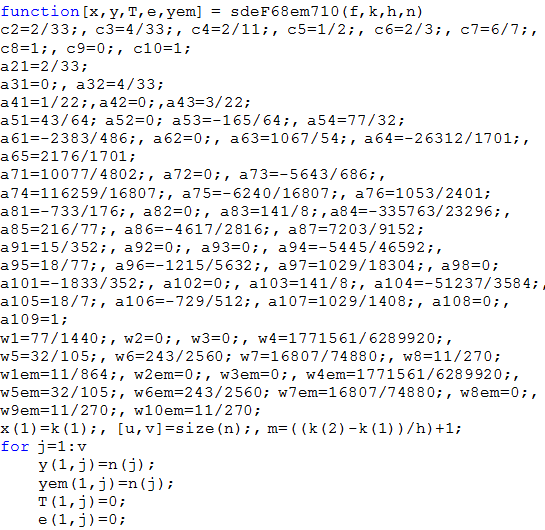 ΠΑΡΑΔΕΙΓΜΑ
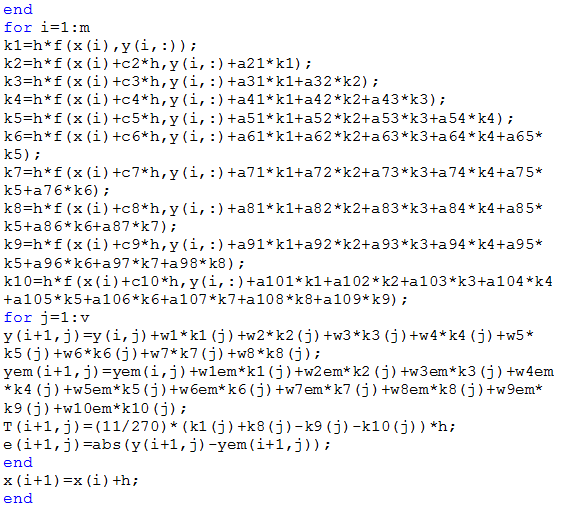 Υπορουτίνες Μεθόδων Runge-Kutta με Δυνατότητα Εκτίμησης του Σφάλματος
Με αυτή τη δομή έχουν κατασκευασθεί υπορουτίνες για όλους τους ενσωματωμένους τύπους Runge-Kutta που έχουμε αναφέρει σε αυτή την εργασία και παρουσιάζονται αναλυτικά στο παράρτημά της
Εκτιμήσεις Σφαλμάτων
Εκτιμήσεις Σφαλμάτων
Θα ελέγξουμε την χρησιμότητα των μεθόδων που προσεγγίζουν τη λύση μιας διαφορικής εξίσωσης και παράλληλα εκτιμούν και το σφάλμα αποκοπής
Εκτιμήσεις Σφαλμάτων
Θα ελέγξουμε την χρησιμότητα των μεθόδων που προσεγγίζουν τη λύση μιας διαφορικής εξίσωσης και παράλληλα εκτιμούν και το σφάλμα αποκοπής

Σε αυτήν την προσπάθεια θα μας βοηθήσουν ο παρακάτω πίνακας:
Εκτιμήσεις Σφαλμάτων
Θα ελέγξουμε την χρησιμότητα των μεθόδων που προσεγγίζουν τη λύση μιας διαφορικής εξίσωσης και παράλληλα εκτιμούν και το σφάλμα αποκοπής

Σε αυτήν την προσπάθεια θα μας βοηθήσουν ο παρακάτω πίνακας:

Ένας πίνακας που παρουσιάζει για τις διαφορικές εξισώσεις της προηγούμενης ενότητας και για επιλεγμένα x και h τα αντίστοιχα πραγματικά σφάλματα (π.χ. e4 και e6 για y4 και y6 αντίστοιχα), την εκτίμηση των σφαλμάτων αποκοπής (Τ) και την εκτίμηση του σφάλματος (ε) που παίρνουμε χρησιμοποιώντας τις μεθόδους που αναφέραμε
Εκτιμήσεις Σφαλμάτων
Ο πίνακας αυτός δεν θα παρουσιασθεί εδώ αναλυτικά παρά μόνο μερικά αποσπάσματα του λόγο του πολύ μεγάλου μεγέθους του
Εκτιμήσεις Σφαλμάτων
Ο πίνακας αυτός δεν θα παρουσιασθεί εδώ αναλυτικά παρά μόνο μερικά αποσπάσματα του λόγο του πολύ μεγάλου μεγέθους του

Ο ενδιαφερόμενος μπορεί να ανατρέξει στην εργασία που υπάρχει αναλυτική παρουσίαση του
Απόσπασμα Πίνακα
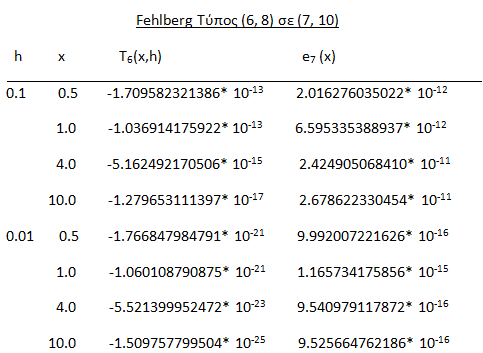 Απόσπασμα Πίνακα
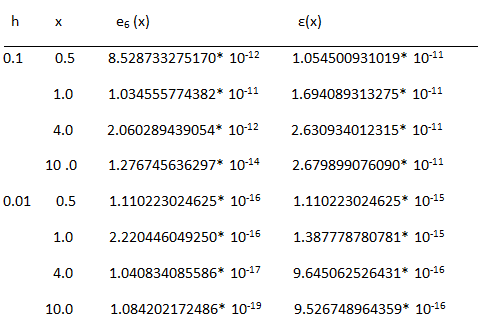 Απόσπασμα Πίνακα
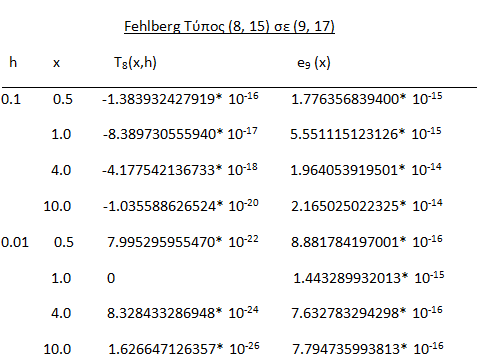 Απόσπασμα Πίνακα
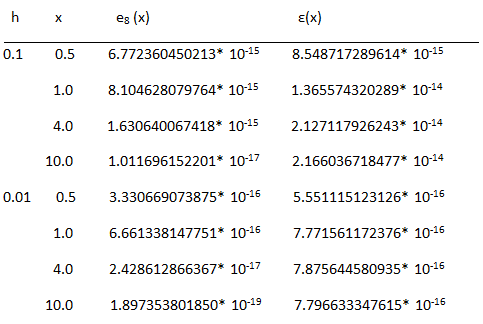 Εκτιμήσεις Σφαλμάτων
Συμπέρασμα:
Εκτιμήσεις Σφαλμάτων
Συμπέρασμα:


Το εκτιμηθέν σφάλμα ε προσεγγίζει καλύτερα το πραγματικό σφάλμα από ότι το εκτιμηθέν σφάλμα αποκοπής Tn
Εκτιμήσεις Σφαλμάτων
Παρατηρήσεις:
Εκτιμήσεις Σφαλμάτων
Παρατηρήσεις:
Παρατηρώντας τον παραπάνω πίνακα διαπιστώνουμε ότι οι εκτιμήσεις του σφάλματος ε πολλές φορές σχεδόν συμπίπτουν με τα αντίστοιχα πραγματικά σφάλματα en και en+1 ή διαφέρουν τις περισσότερες φορές κατά ένα δεκαδικό ψηφίο και μερικές φορές κατά δύο ενώ στην Δ.Ε. 4, σε πολύ λίγες περιπτώσεις κατά τρία δεκαδικά ψηφία
Εκτιμήσεις Σφαλμάτων
Παρατηρήσεις:
Παρατηρώντας τον παραπάνω πίνακα διαπιστώνουμε ότι οι εκτιμήσεις του σφάλματος ε πολλές φορές σχεδόν συμπίπτουν με τα αντίστοιχα πραγματικά σφάλματα en και en+1 ή διαφέρουν τις περισσότερες φορές κατά ένα δεκαδικό ψηφίο και μερικές φορές κατά δύο ενώ στην Δ.Ε. 4, σε πολύ λίγες περιπτώσεις κατά τρία δεκαδικά ψηφία

Το εκτιμηθέν σφάλμα αποκοπής Tn σαν γενικό κανόνα διαφέρει από το αντίστοιχο en :
για h=0.1:  κατά δύο μέχρι επτά δεκαδικά ψηφία 
                                              και 
για h=0.01:  από τέσσερα μέχρι επτά δεκαδικά ψηφία
Εκτιμήσεις Σφαλμάτων
Έτσι εάν κάποιος χρησιμοποιήσει κάποια από τις παραπάνω μεθόδους θα έχει:
Εκτιμήσεις Σφαλμάτων
Έτσι εάν κάποιος χρησιμοποιήσει κάποια από τις παραπάνω μεθόδους θα έχει: 
αποτελέσματα δύο γειτονικών τάξεων
Εκτιμήσεις Σφαλμάτων
Έτσι εάν κάποιος χρησιμοποιήσει κάποια από τις παραπάνω μεθόδους θα έχει: 
αποτελέσματα δύο γειτονικών τάξεων
ένα σφάλμα ε που εκτιμά εξίσου καλά και τις δύο περιπτώσεις
Εκτιμήσεις Σφαλμάτων
Έτσι εάν κάποιος χρησιμοποιήσει κάποια από τις παραπάνω μεθόδους θα έχει: 
αποτελέσματα δύο γειτονικών τάξεων
ένα σφάλμα ε που εκτιμά εξίσου καλά και τις δύο περιπτώσεις

 Το σφάλμα ε μπορεί να το χρησιμοποιηθεί για τον προσδιορισμό ενός κατάλληλου βήματος h καθώς τρέχει η μέθοδος  
                                (με τον τρόπο που αναλύσαμε πιο πριν)
Ευχαριστώ για την Προσοχή σας